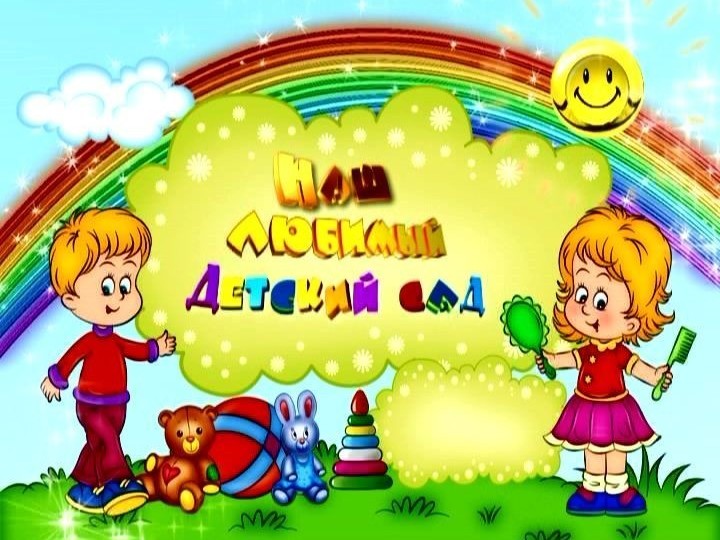 «Колокольчик»
Группа№1
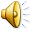 «Мы расскажем  вам о том,  как мы в садике своём очень весело живем!»
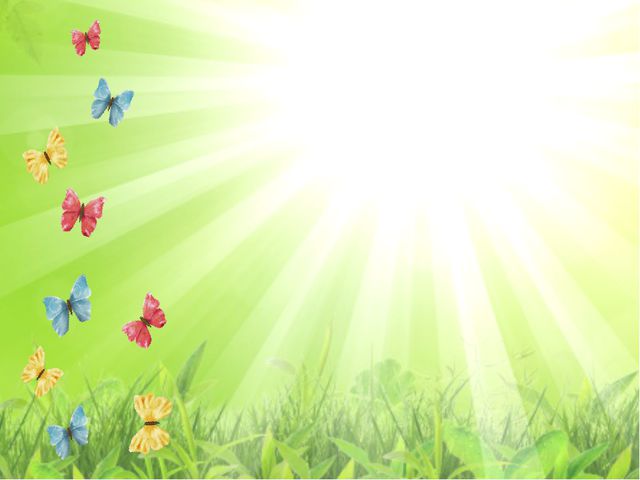 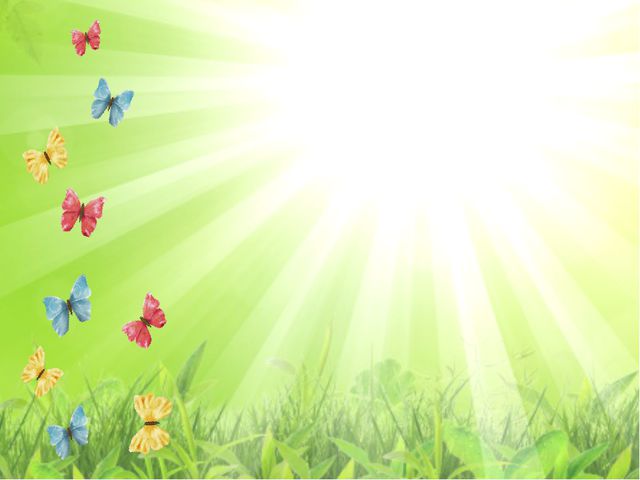 Детки в садике живут, здесь играют и поют, здесь друзей себе находят, на прогулку с ними ходят
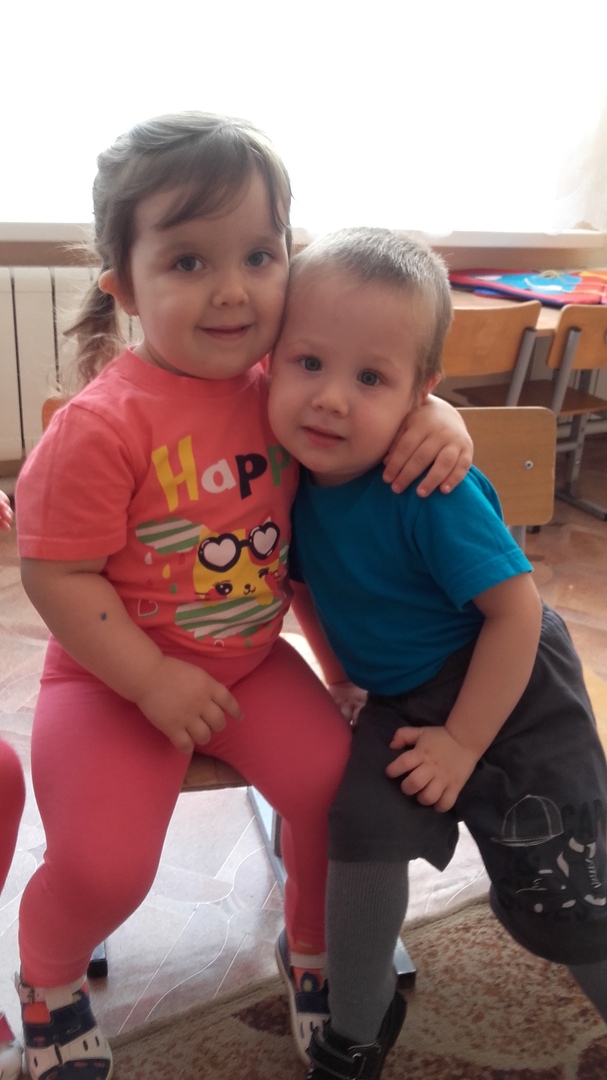 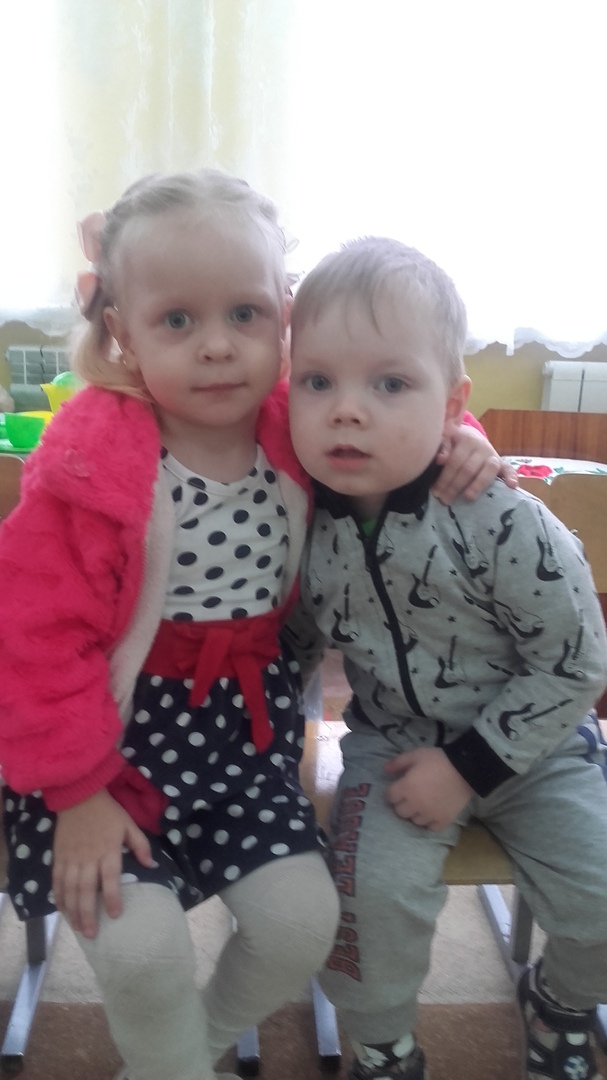 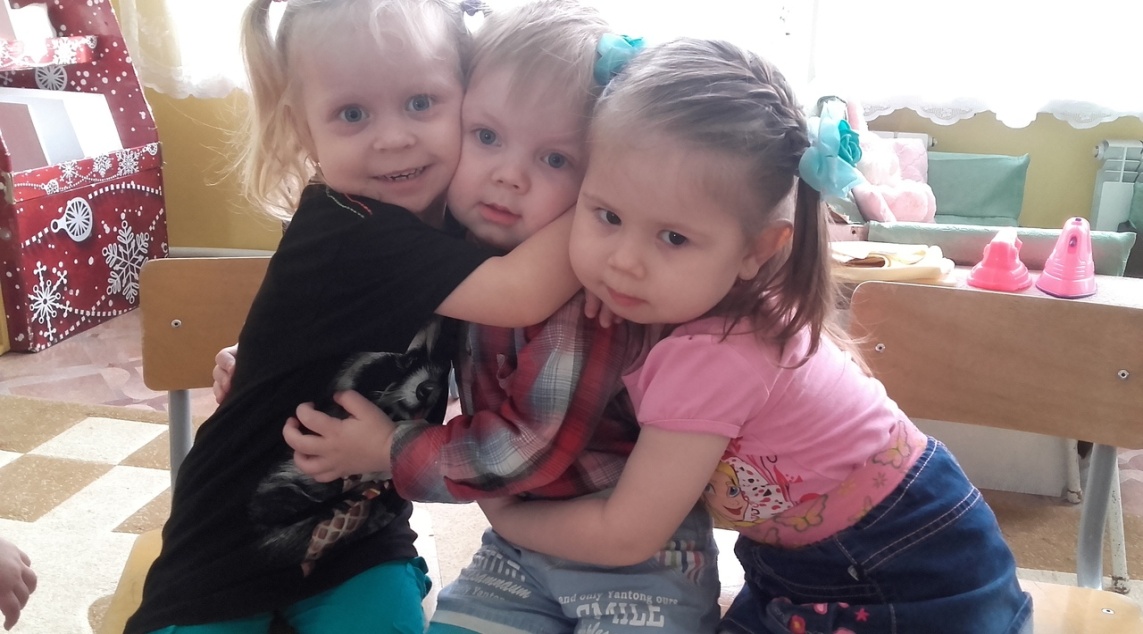 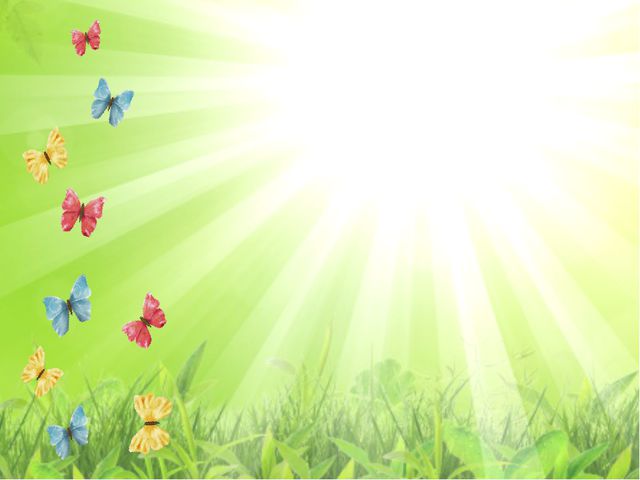 Чтоб здоровым быть сполнаФизкультура всем нужна.Для начала по порядку —Утром сделаем зарядку!
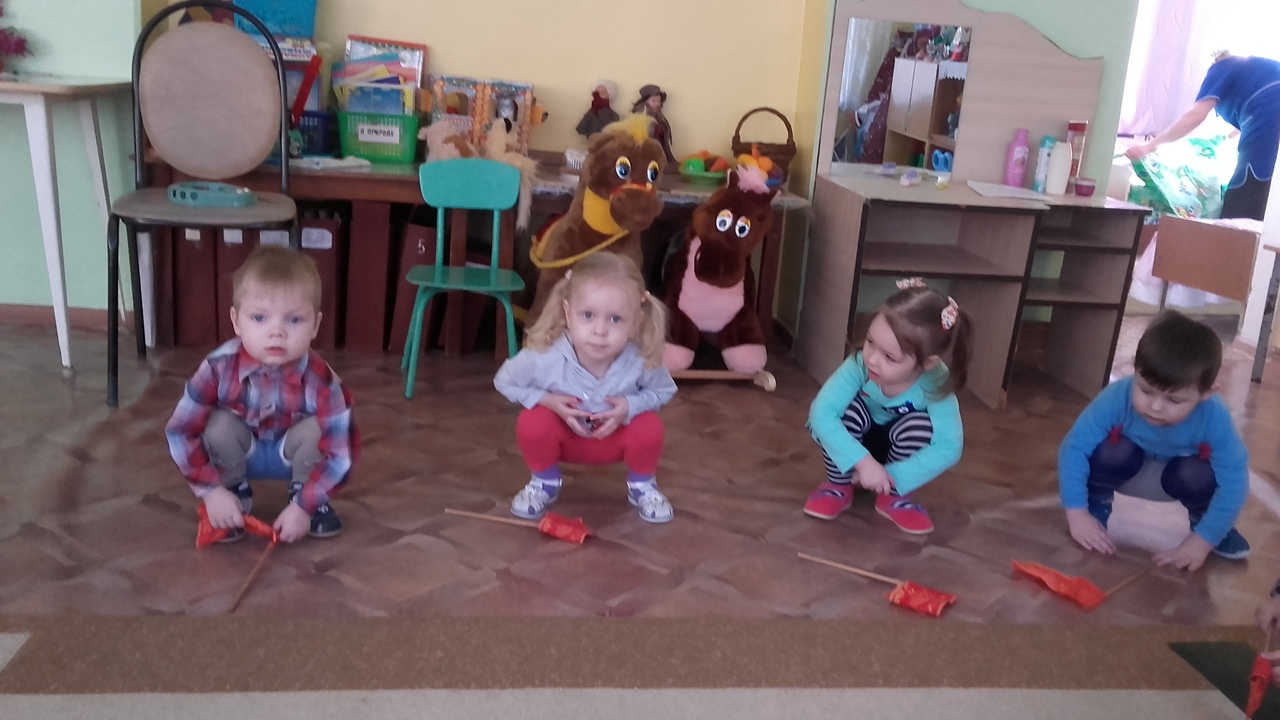 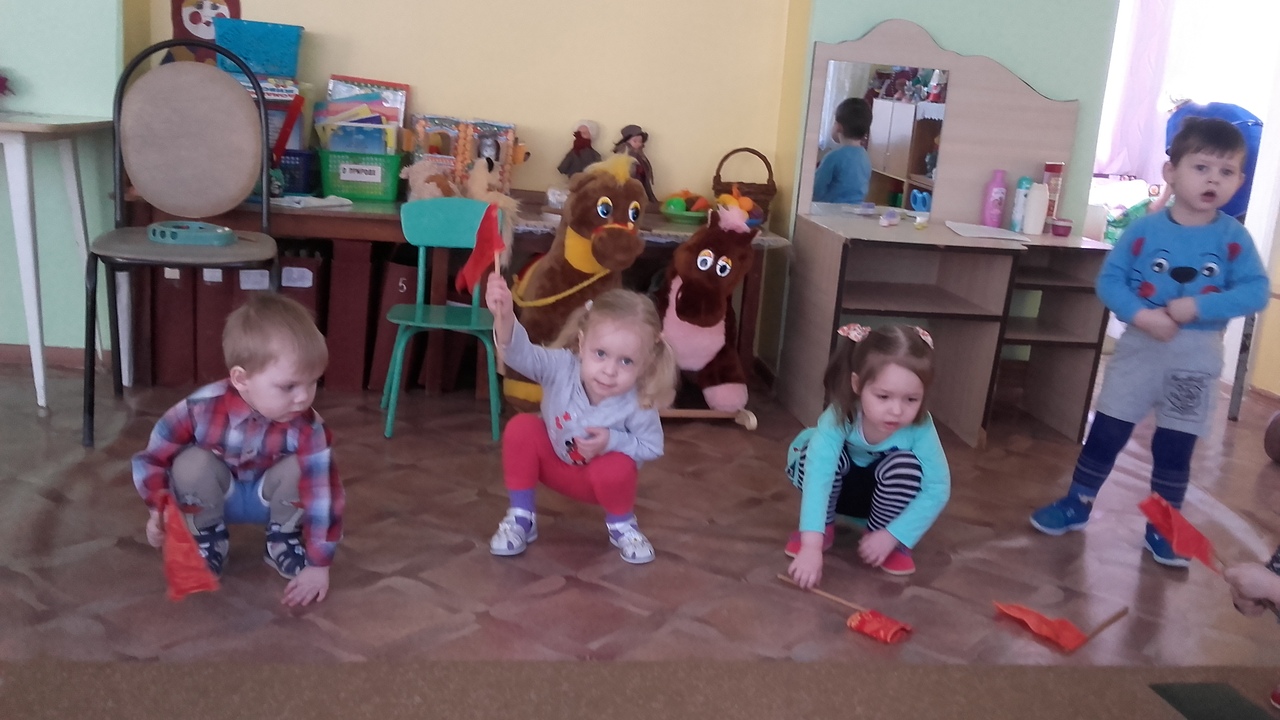 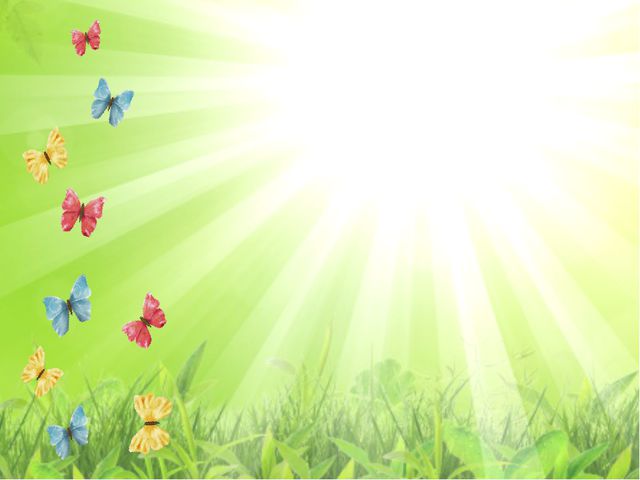 «Время занятий быстро настало.Много полезного на них мы узнали…»
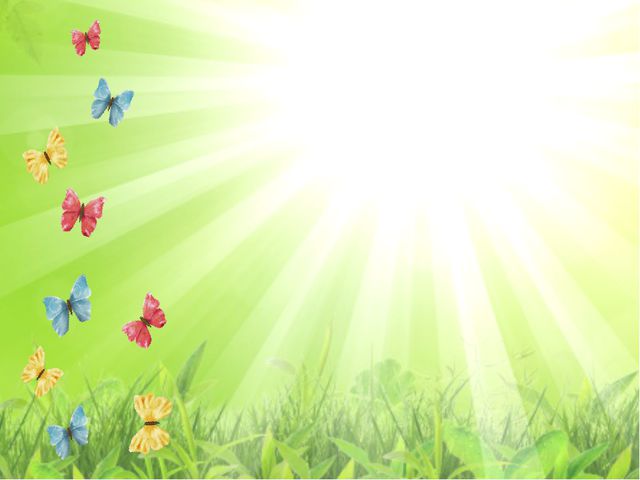 Наша группа дружная –Умная, послушная,Песни распевальнаяИ очень рисовальная.
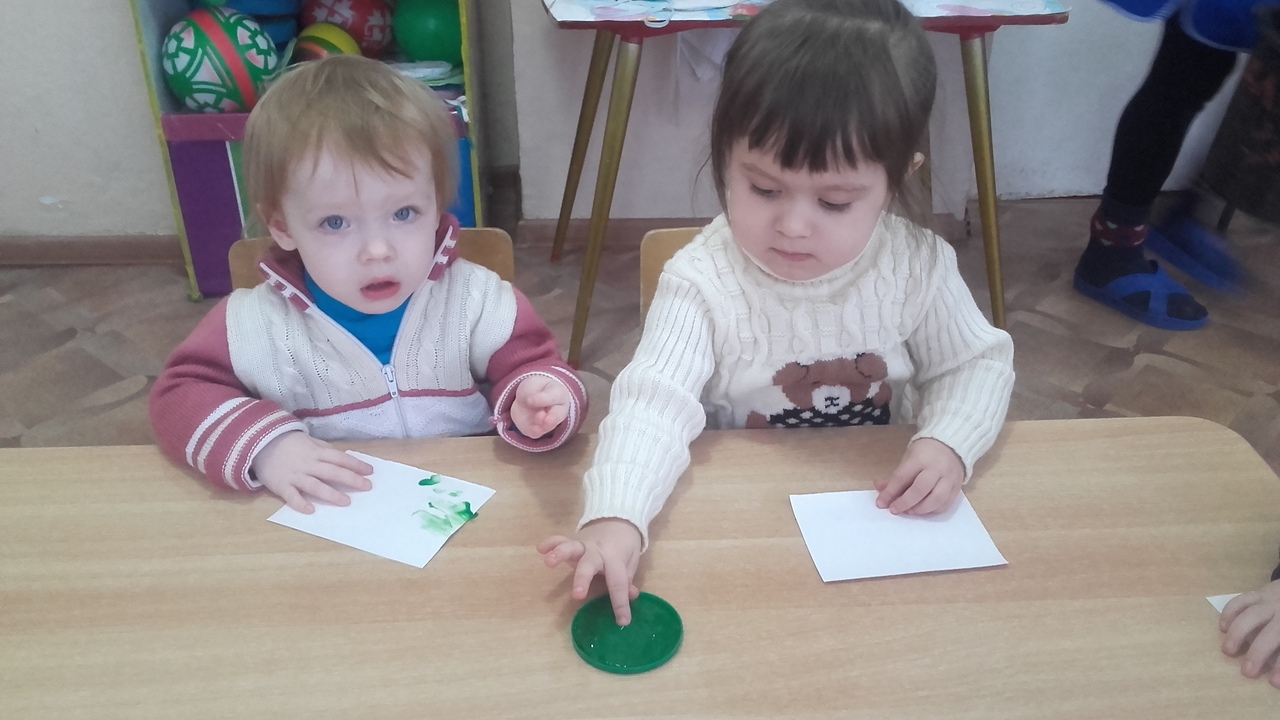 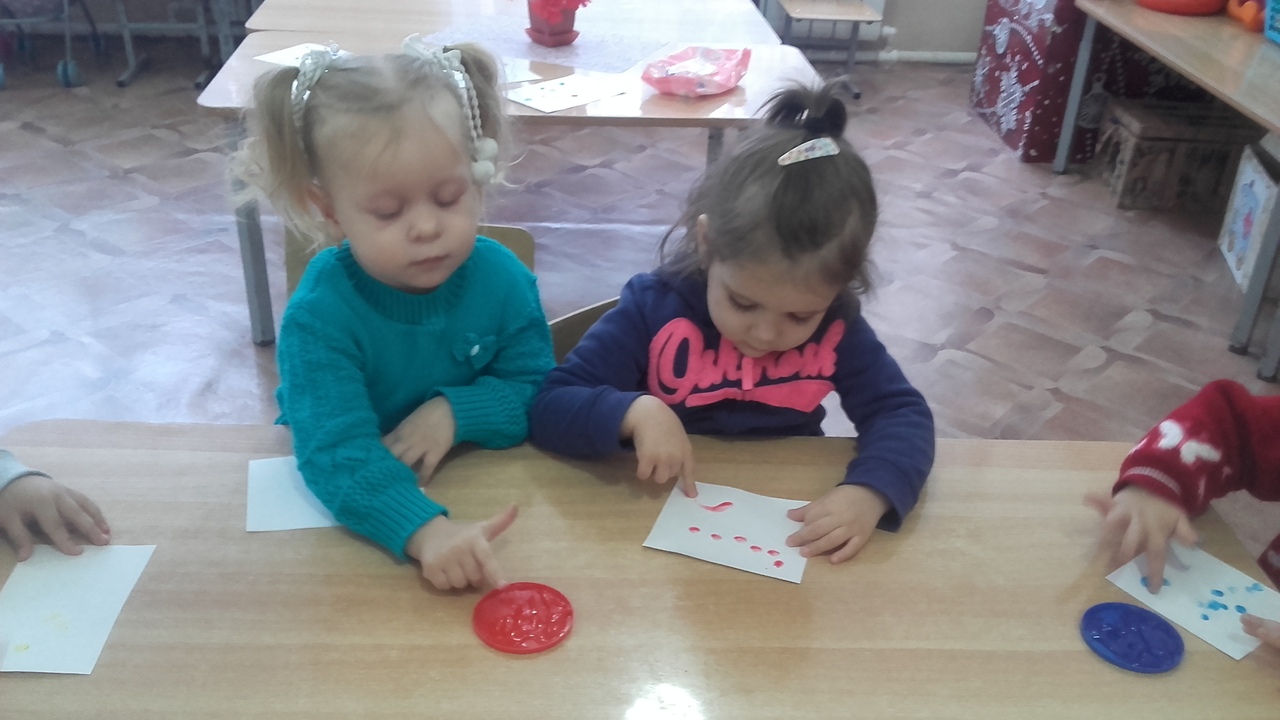 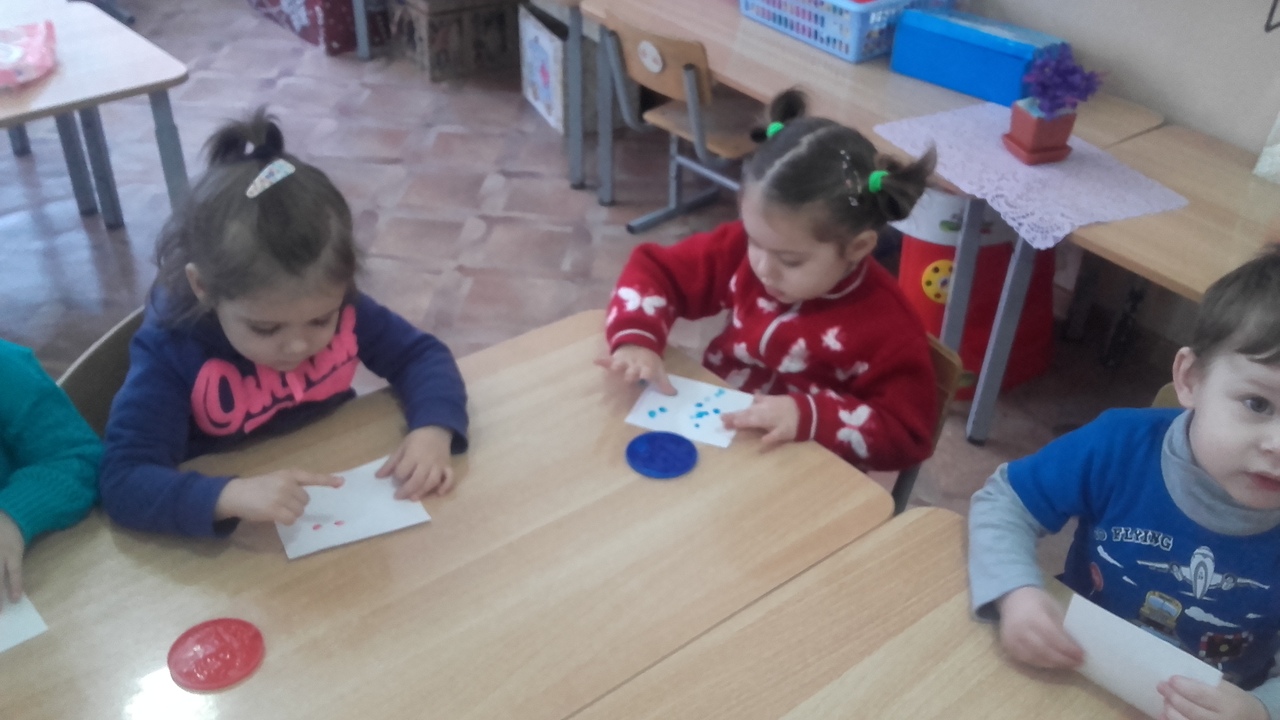 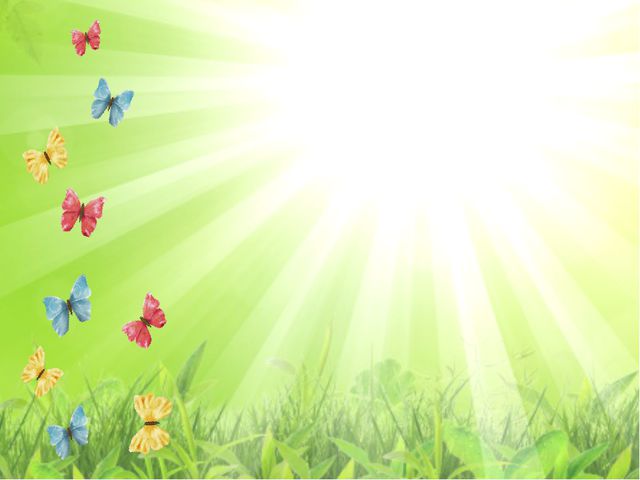 Меня кормили с ложки,Но я подрос немножко,Смотрите-ка скорее:Я кушать сам умею!
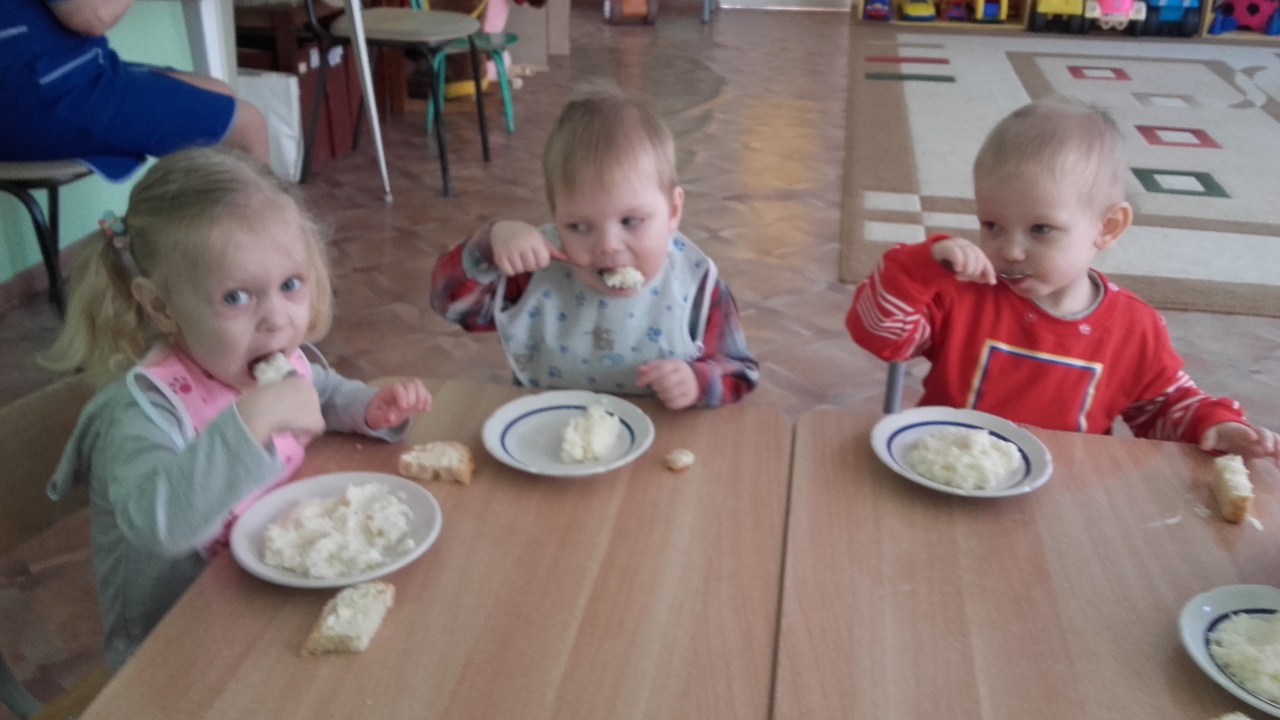 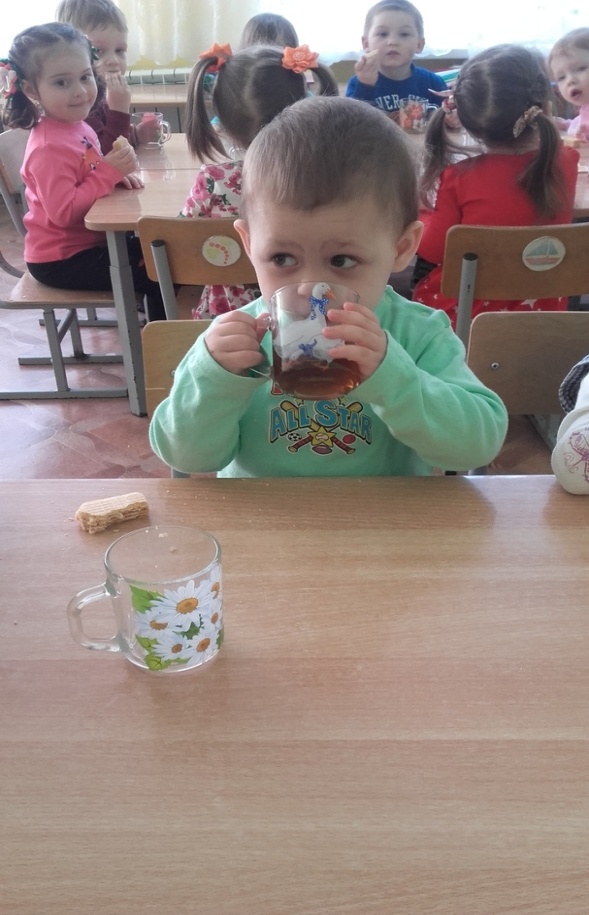 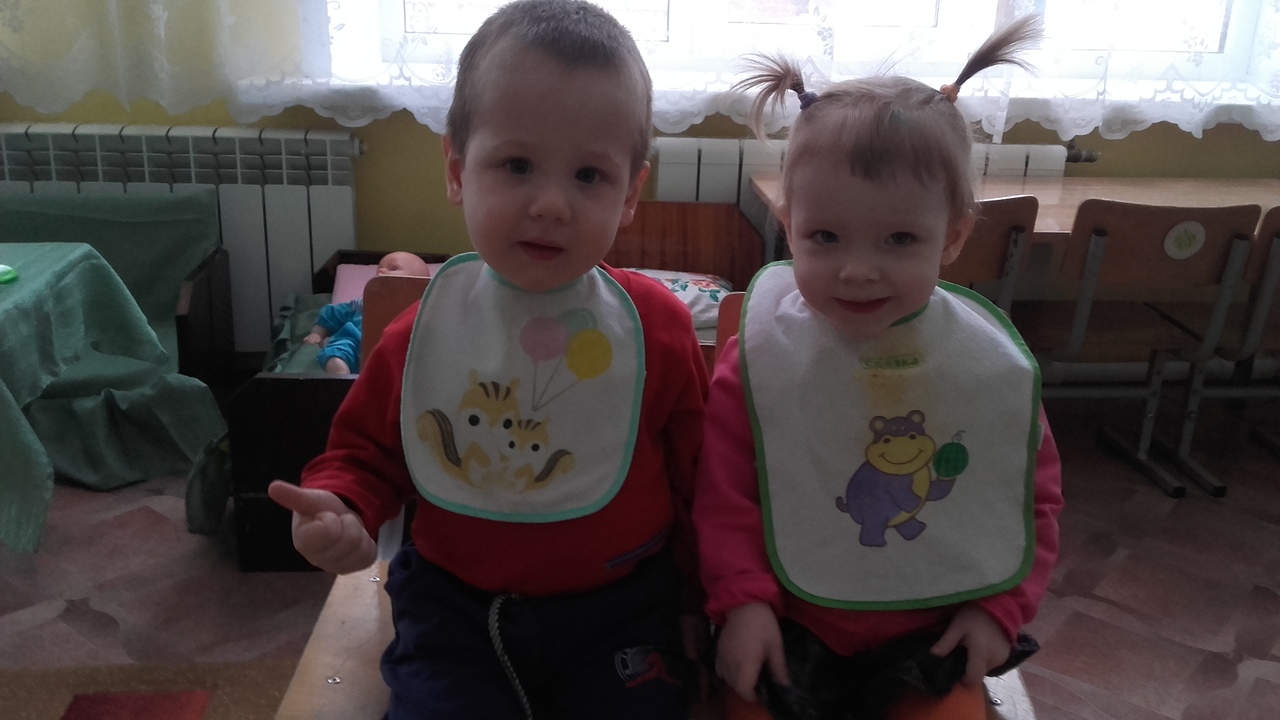 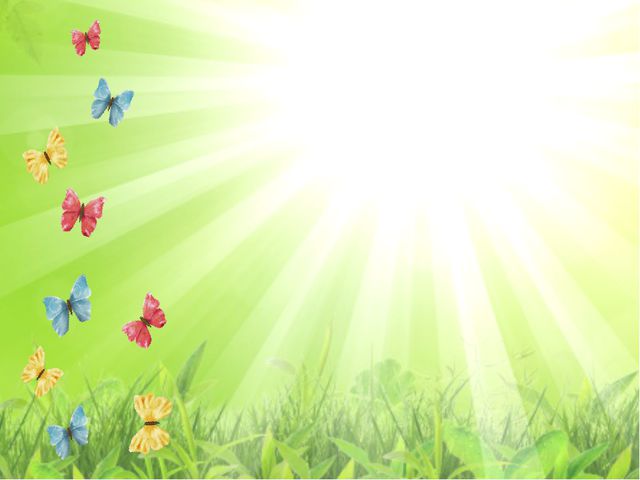 Мы веселые ребята, любим бегать и играть, ну попробуй нас догнать!
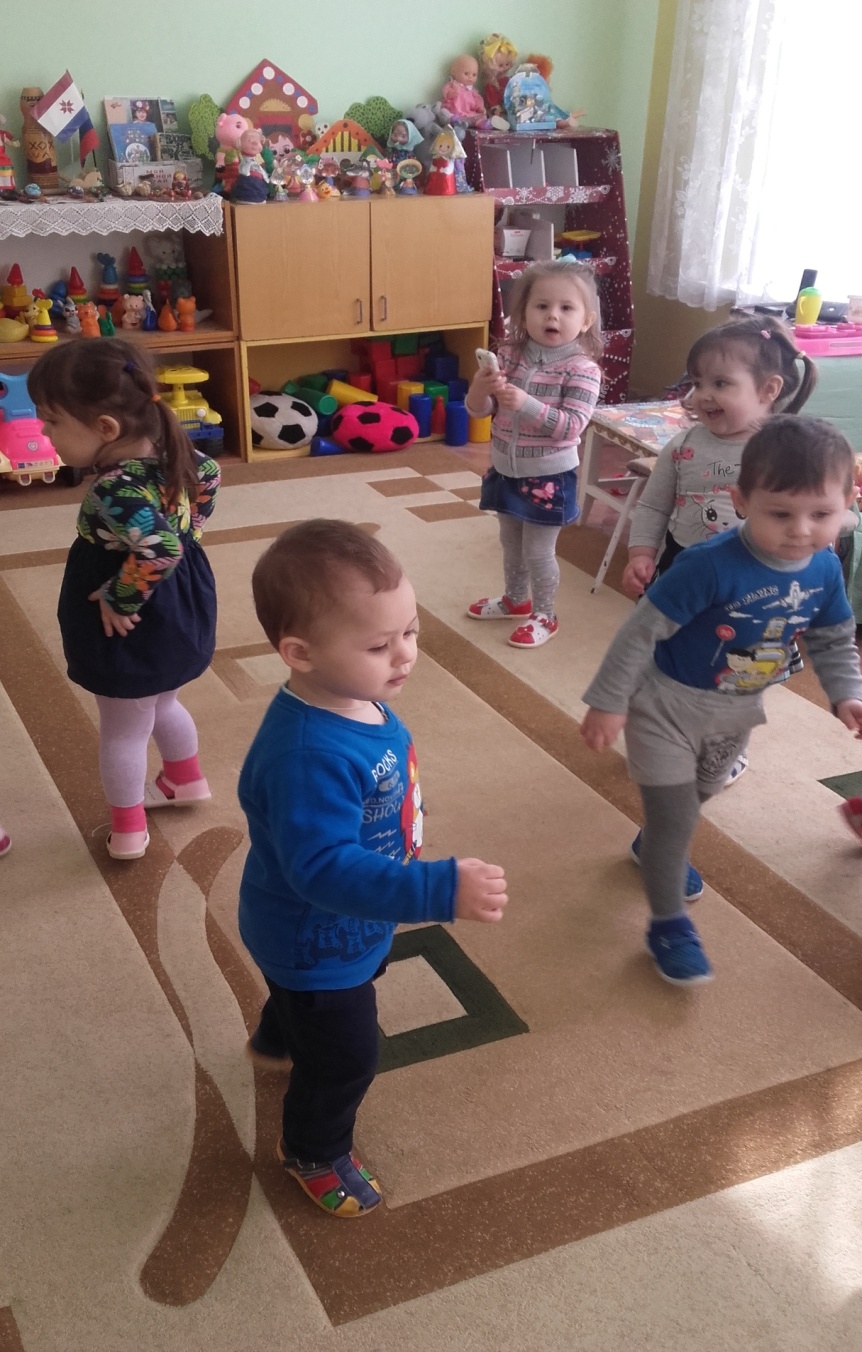 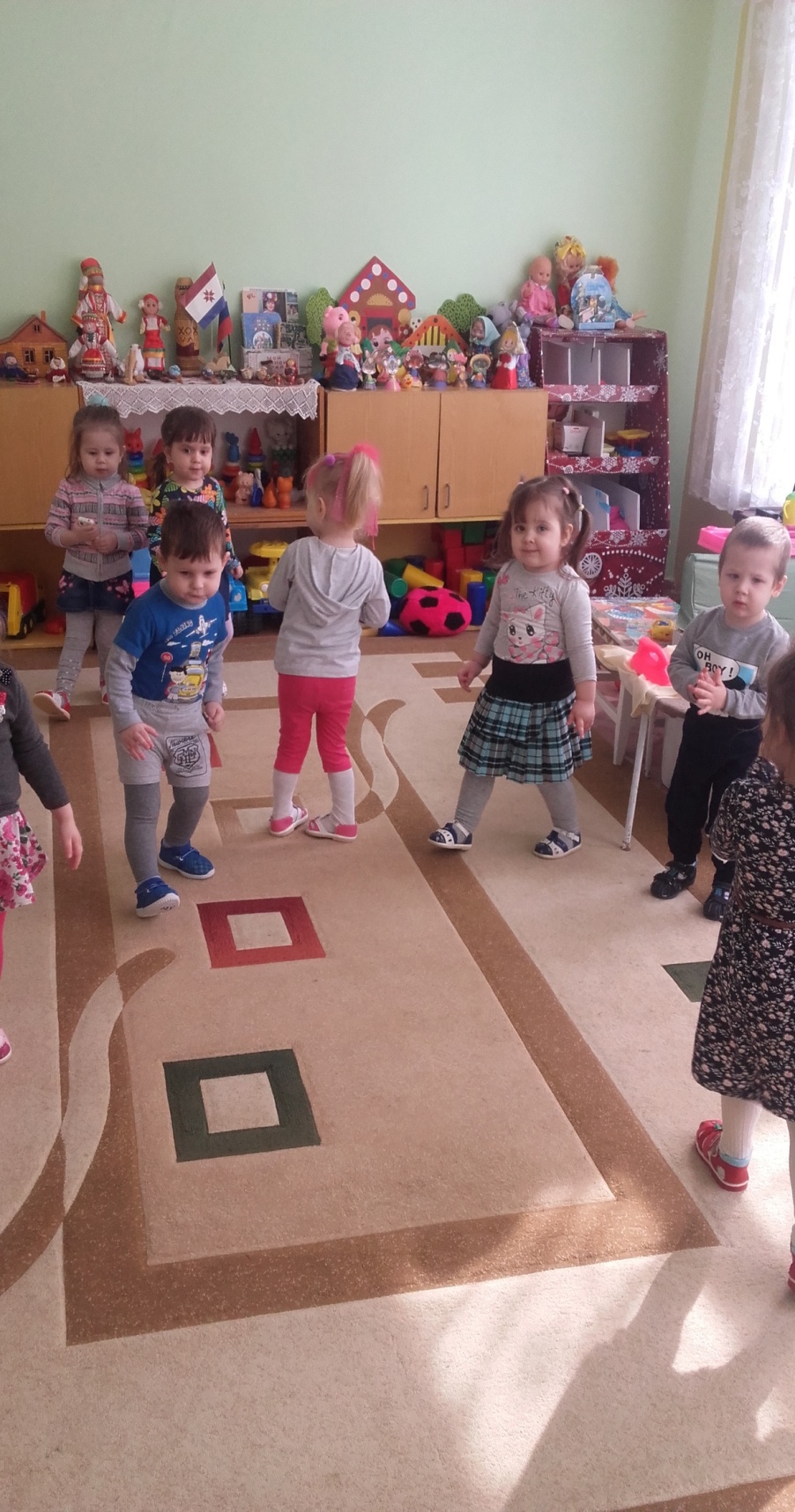 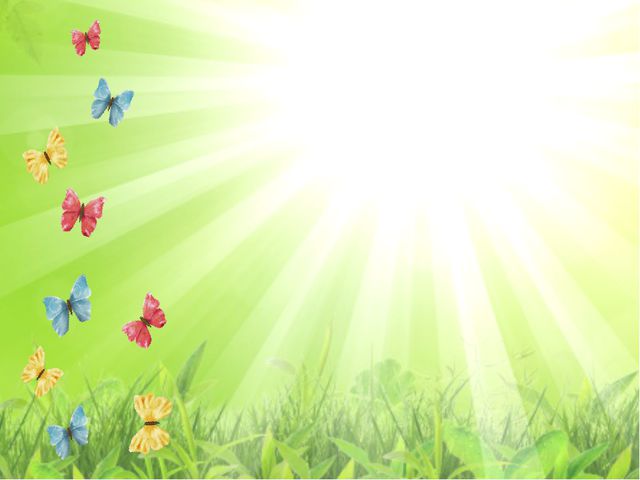 Знаем мы, что надо мытьсяПо утрам и вечерам.А нечистым трубочистамСтыд и срам, стыд и срам!
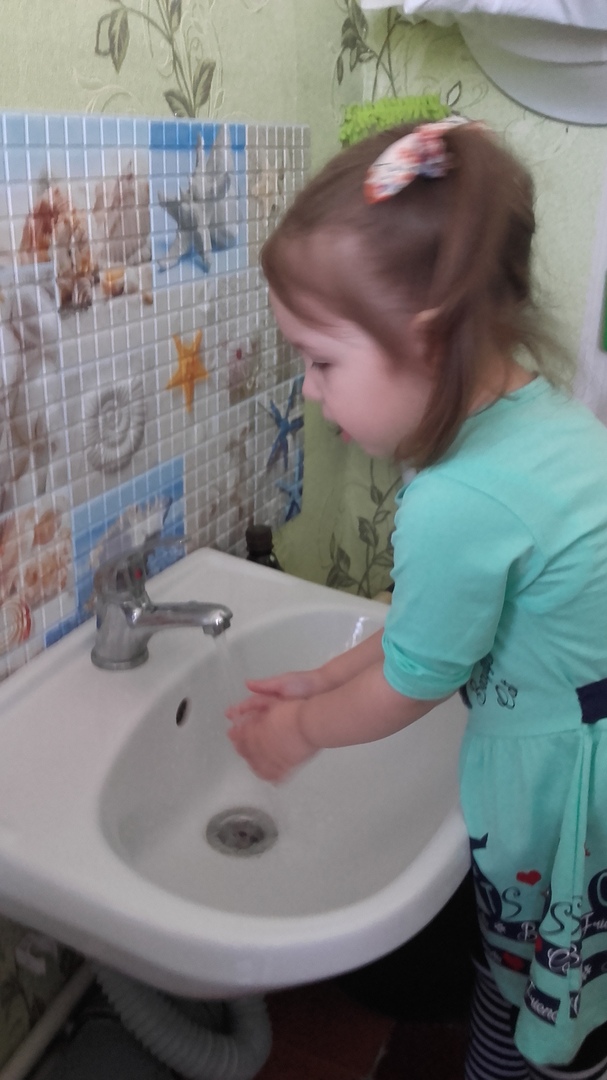 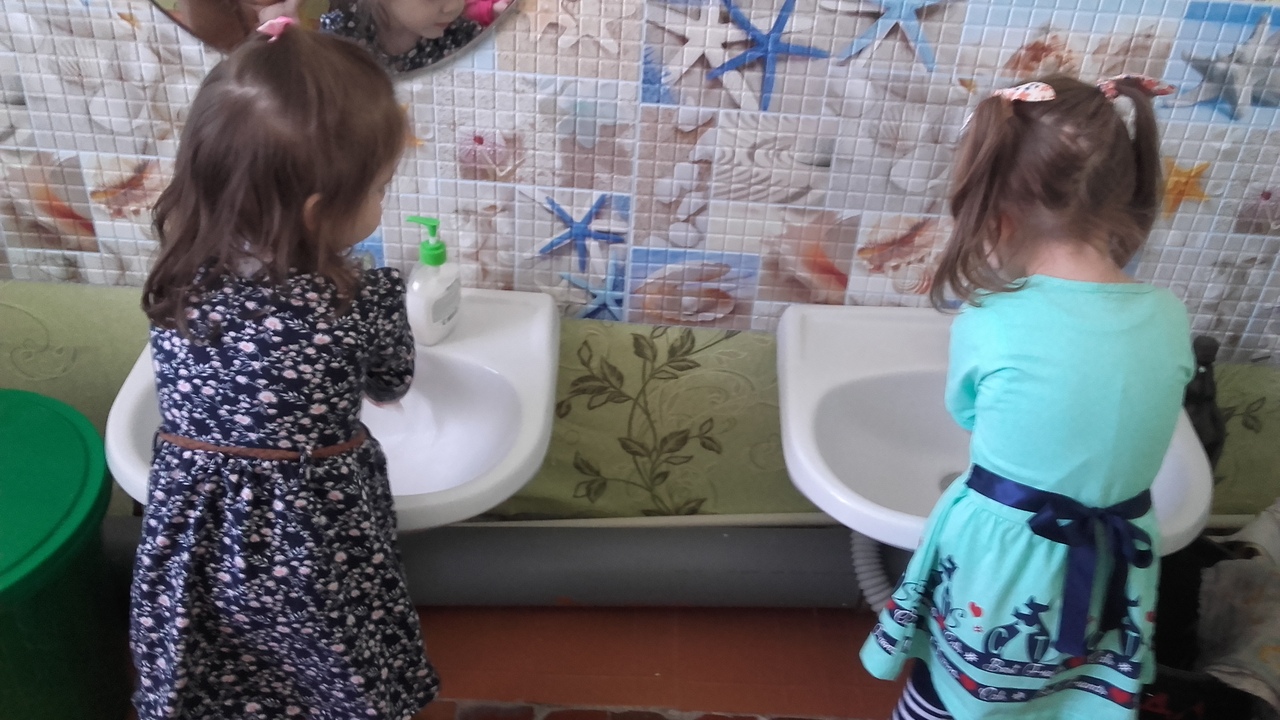 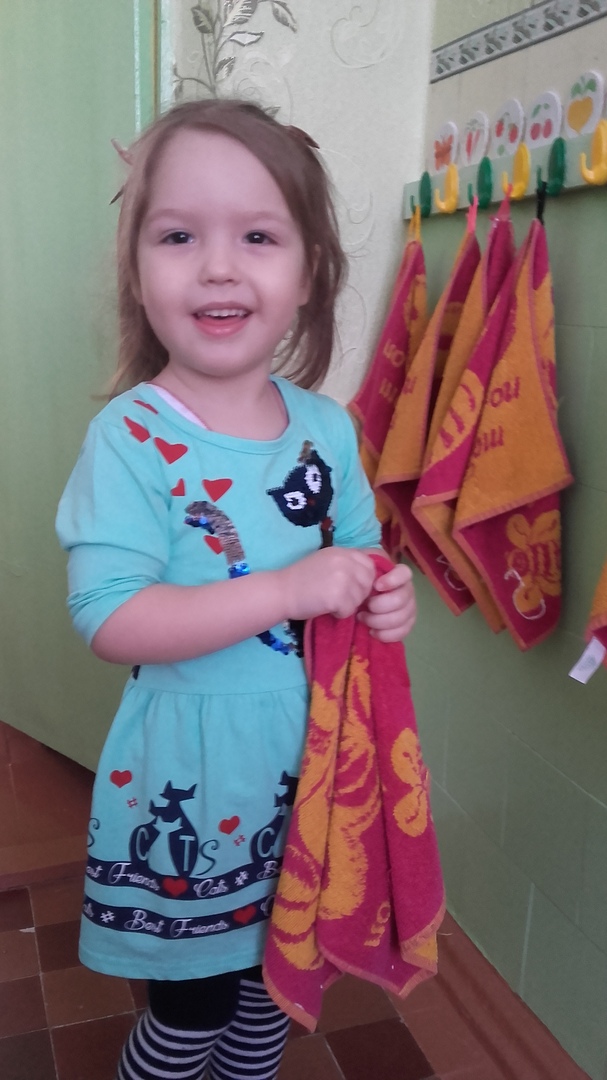 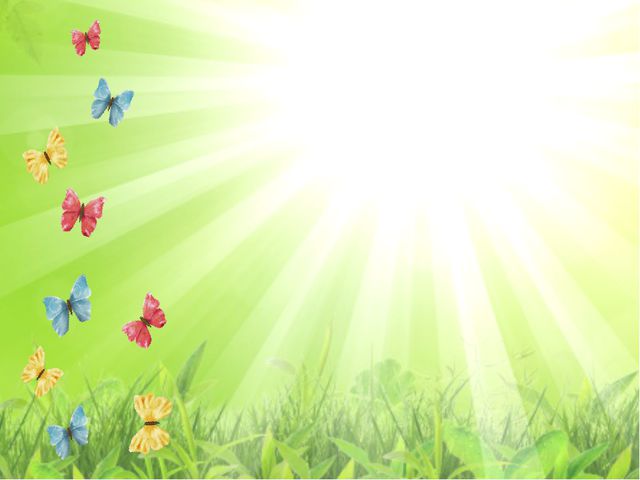 Физкультуру очень любим. Бегать, прыгать и играть Если очень будет нужно Можем все рекорды взять!
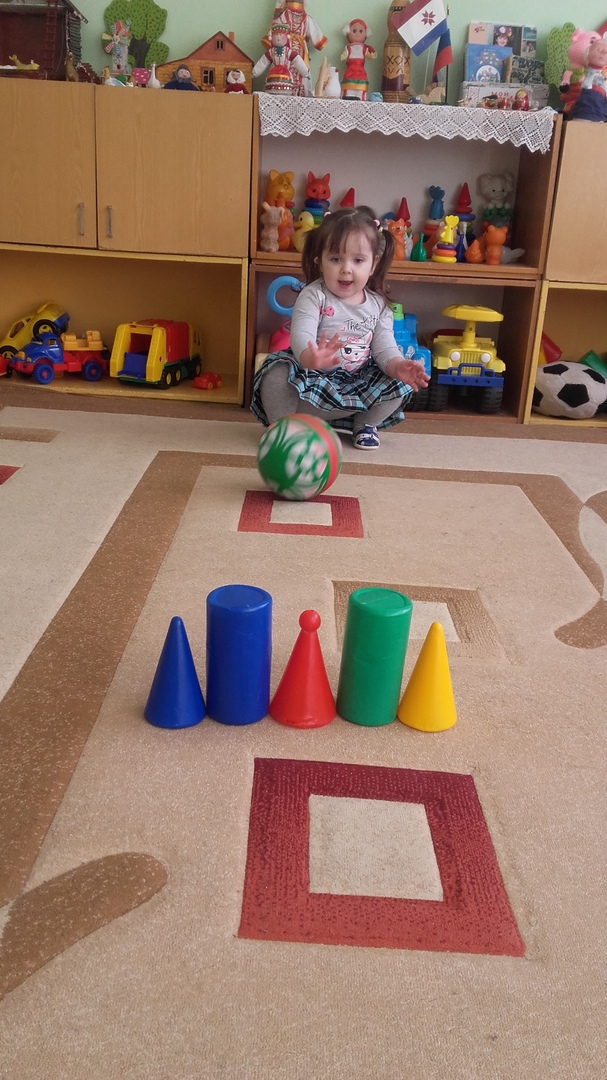 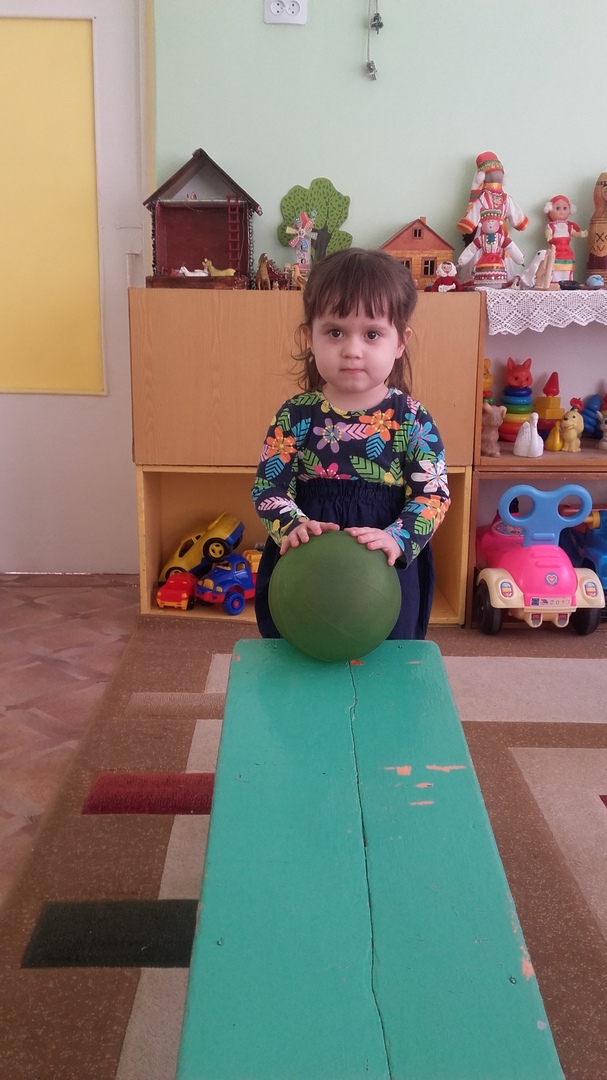 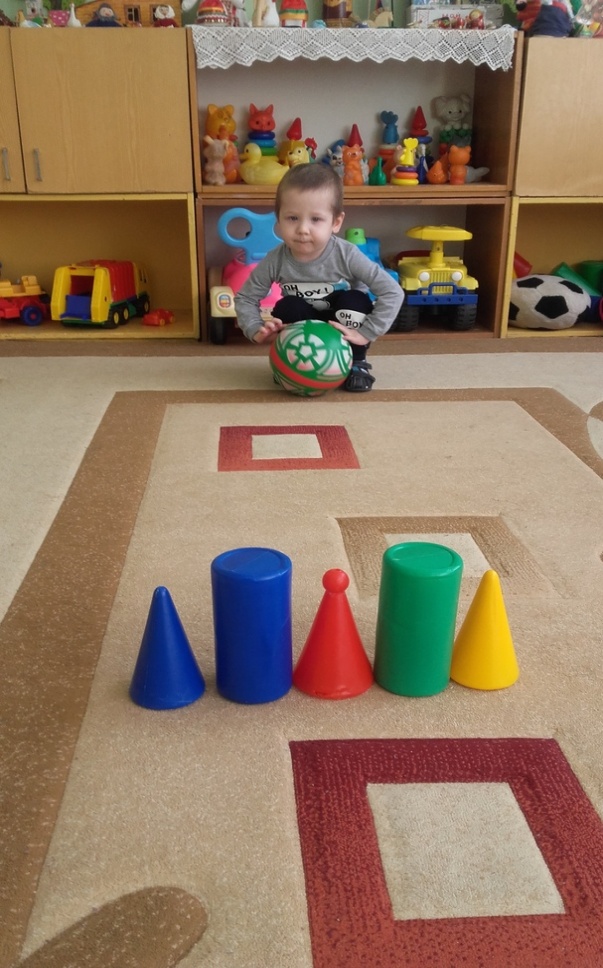 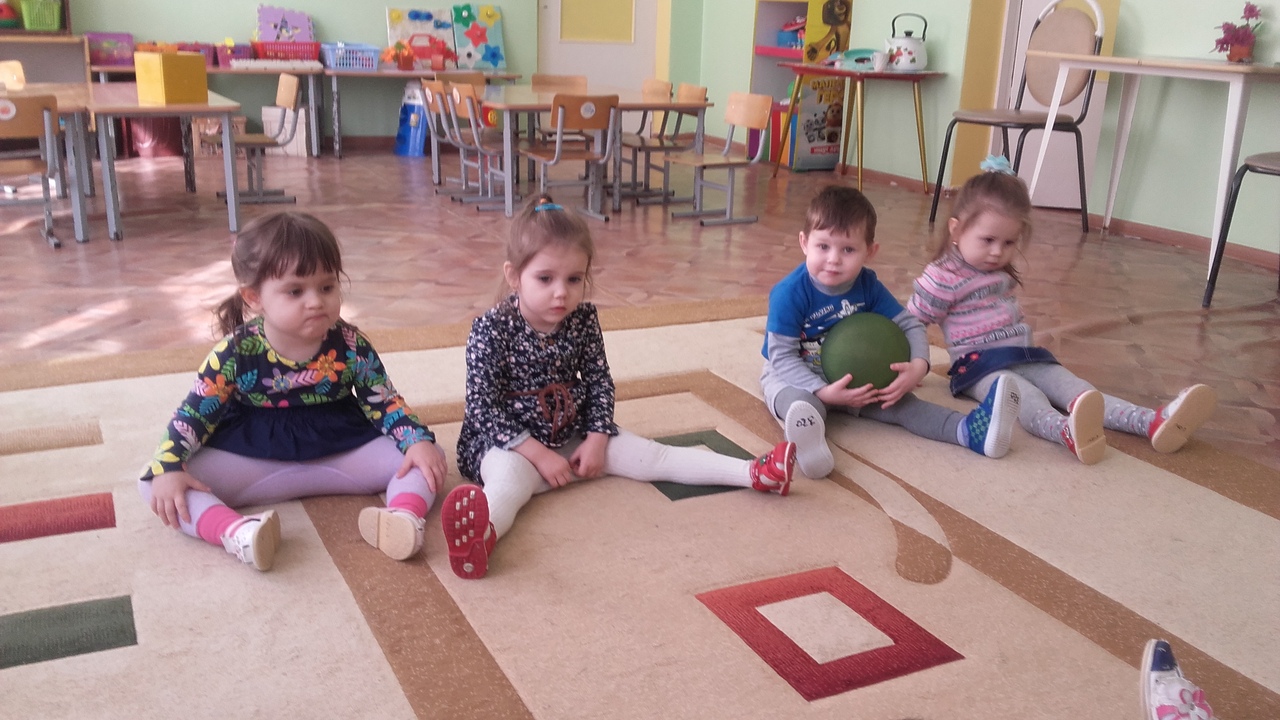 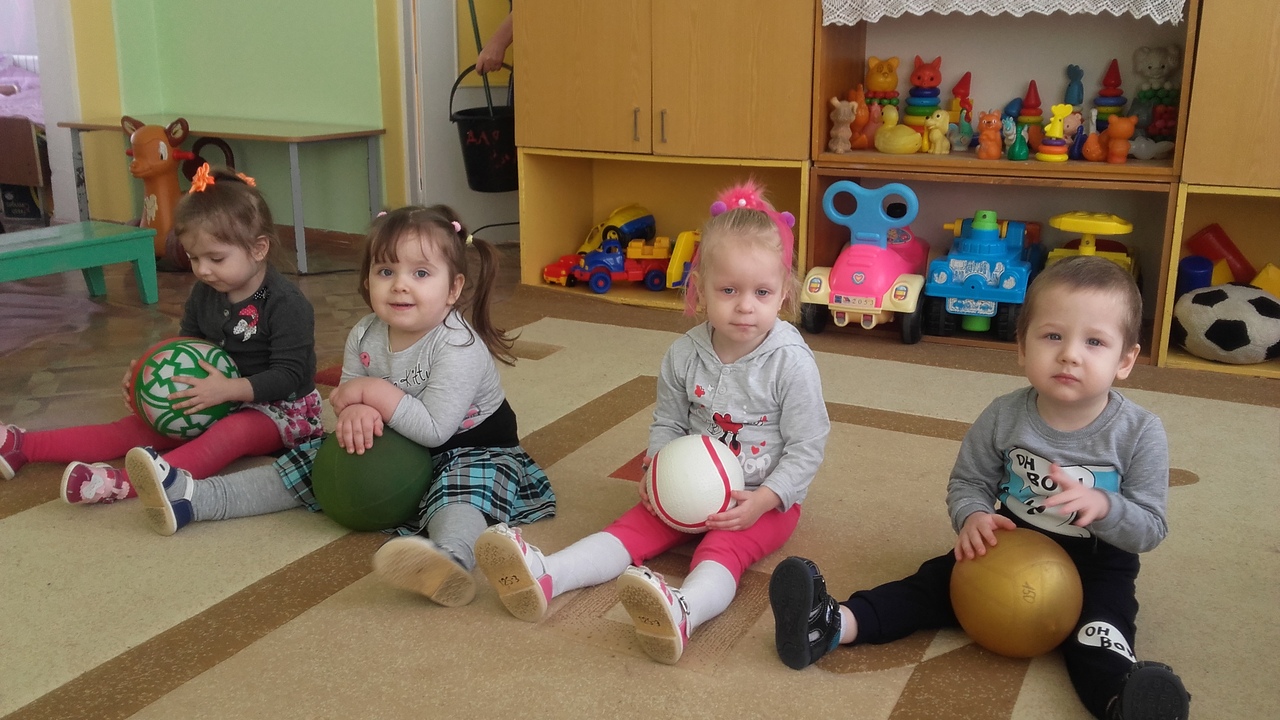 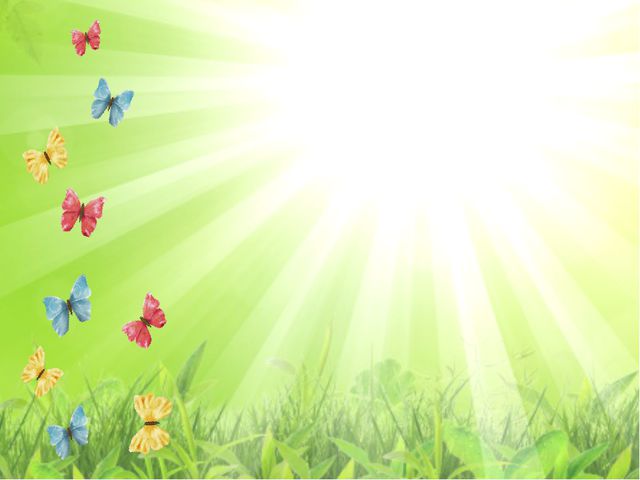 Мы теперь уже большиеИ хотим вам показать,Как умеем очень ловкоМы носочки надевать.
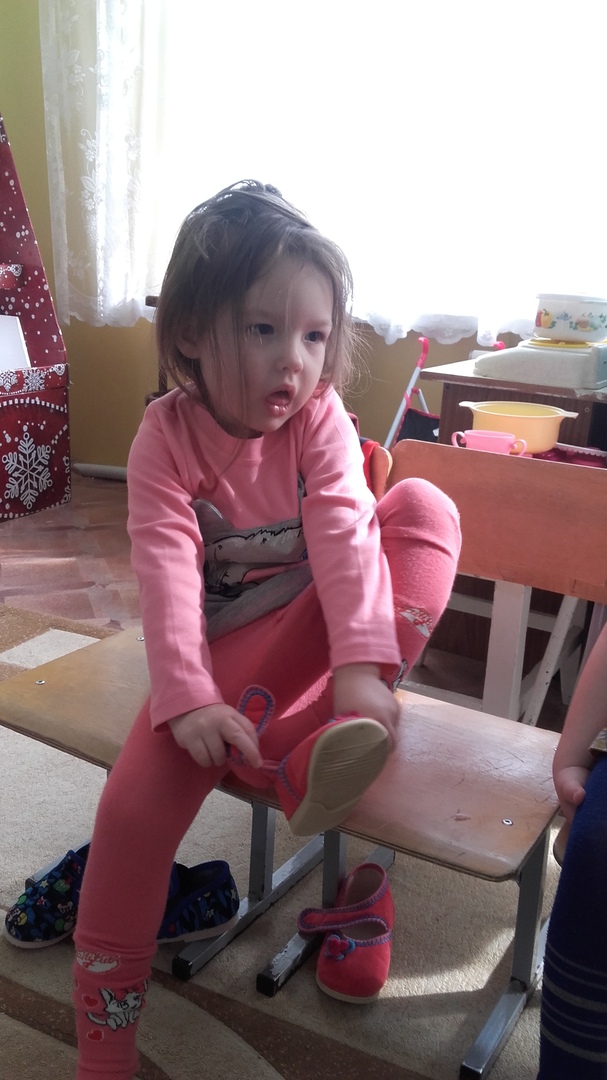 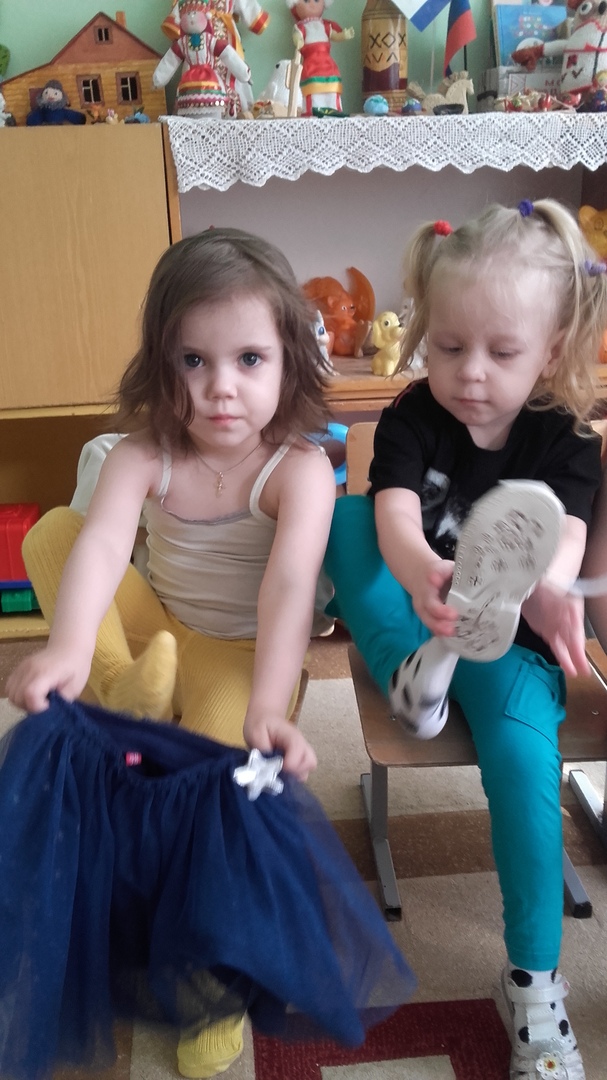 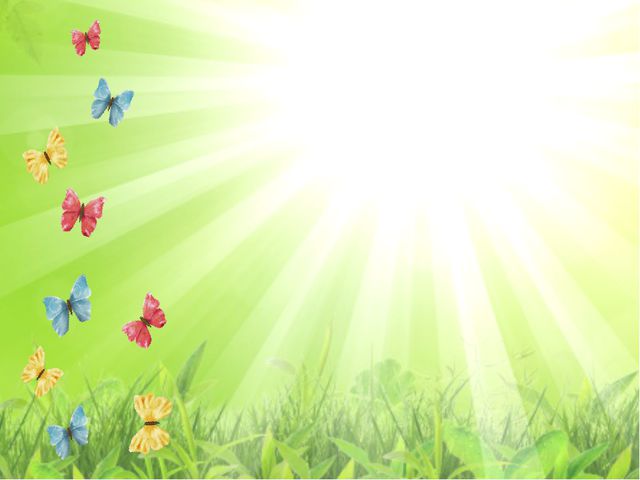 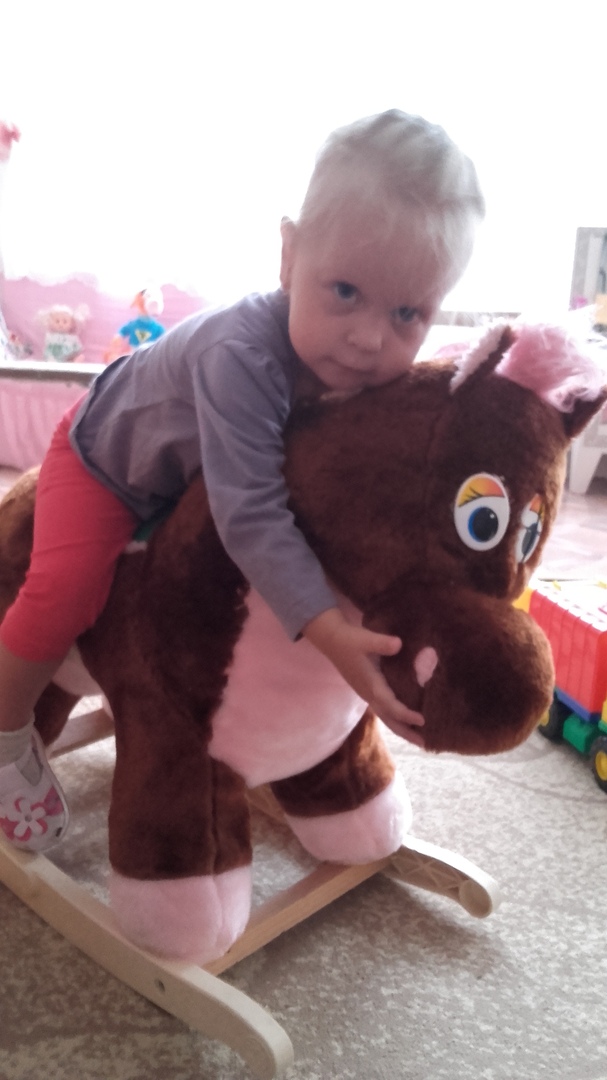 Захочу и  поскачу! На игрушечном коне!
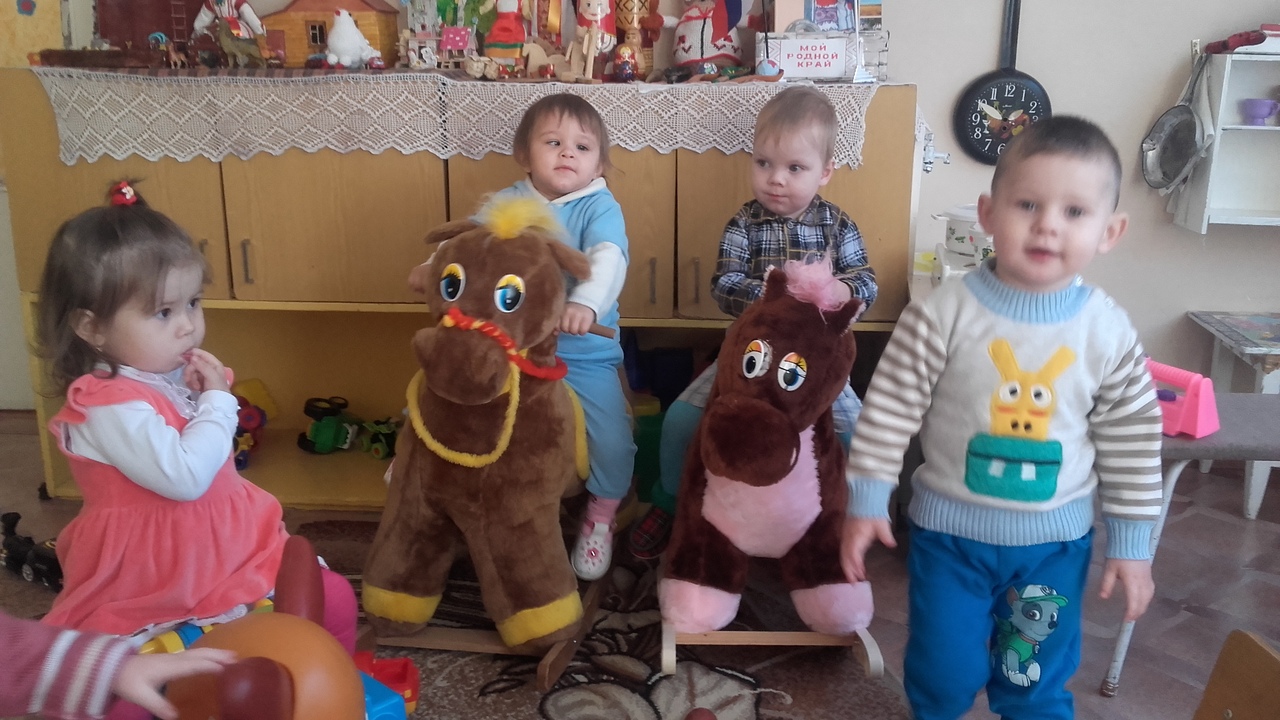 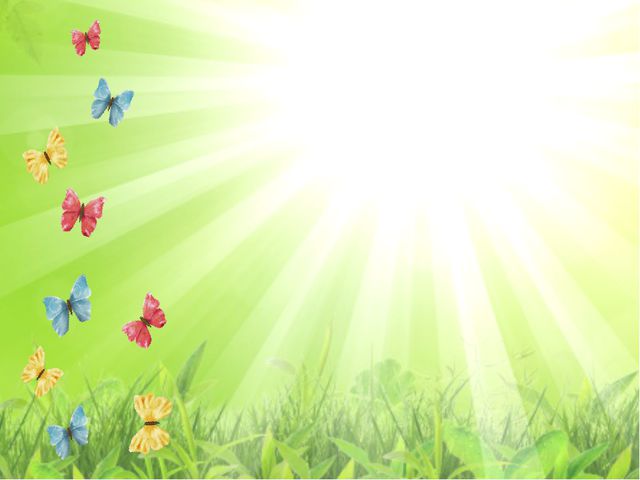 Много игр у нас в саду, наши игры на виду .
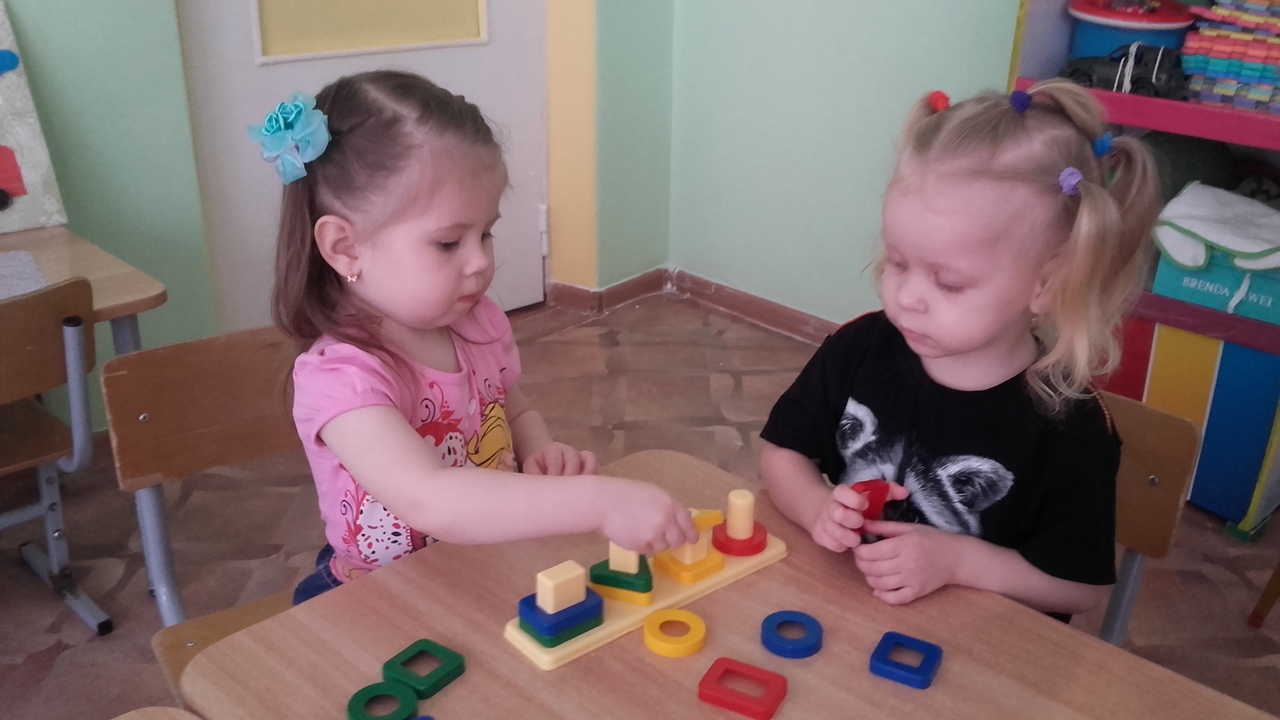 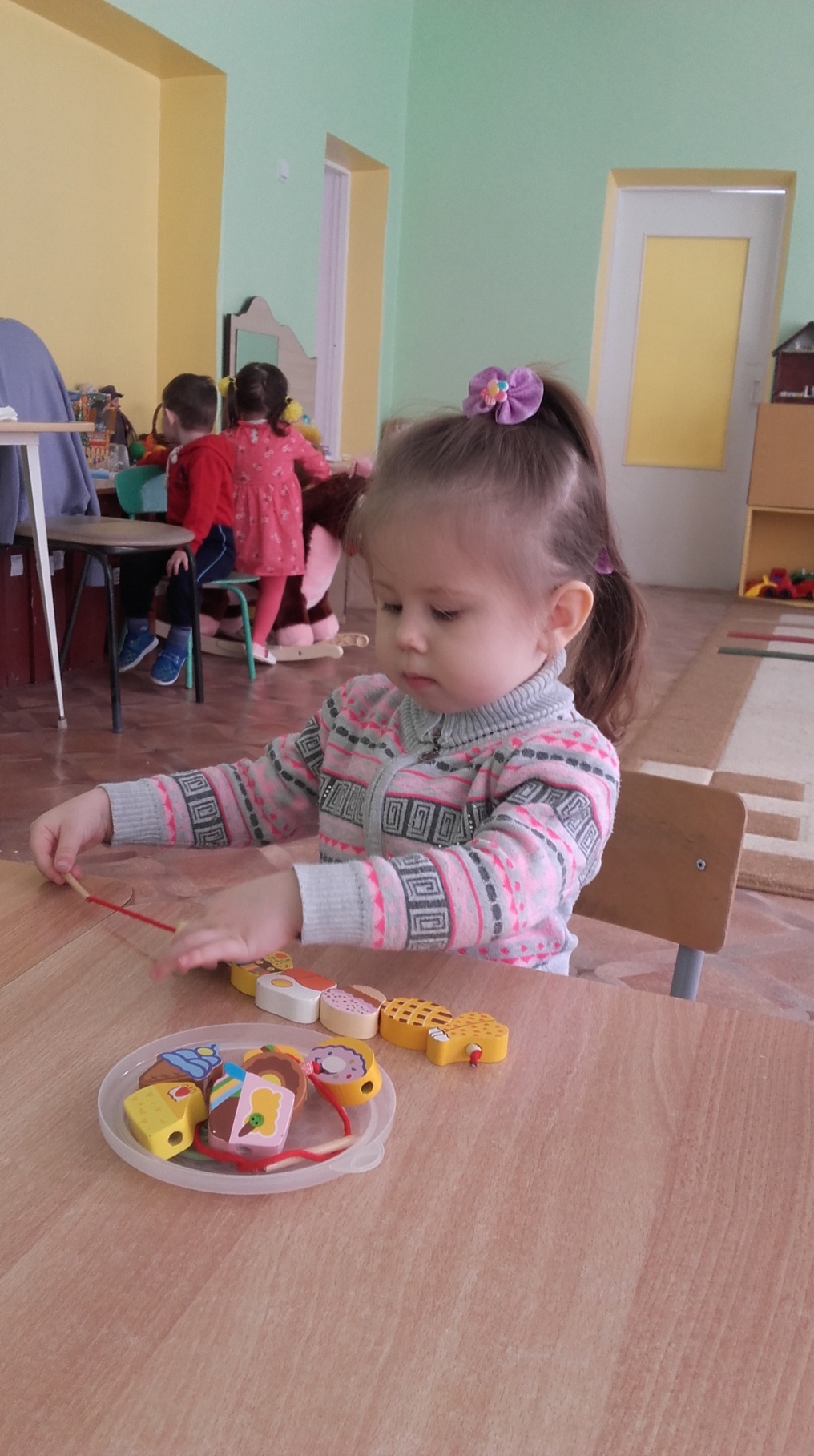 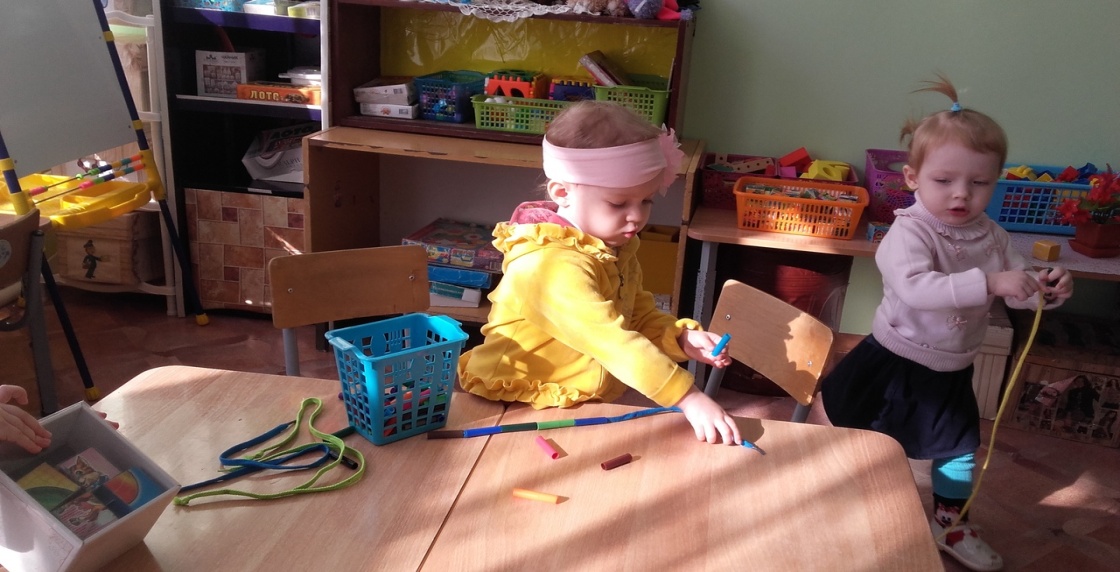 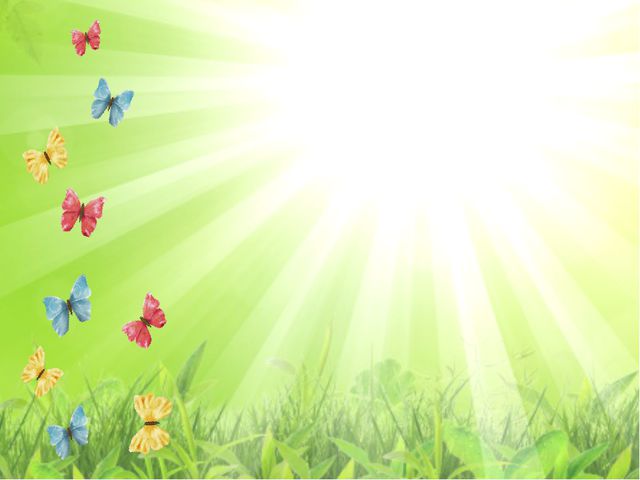 В детском садике у нас тихий час.В этот час нам нужна - тишина.
А у нас Новый год!
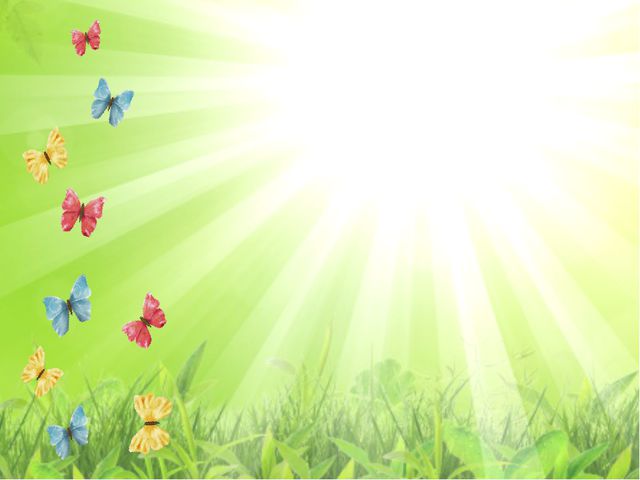 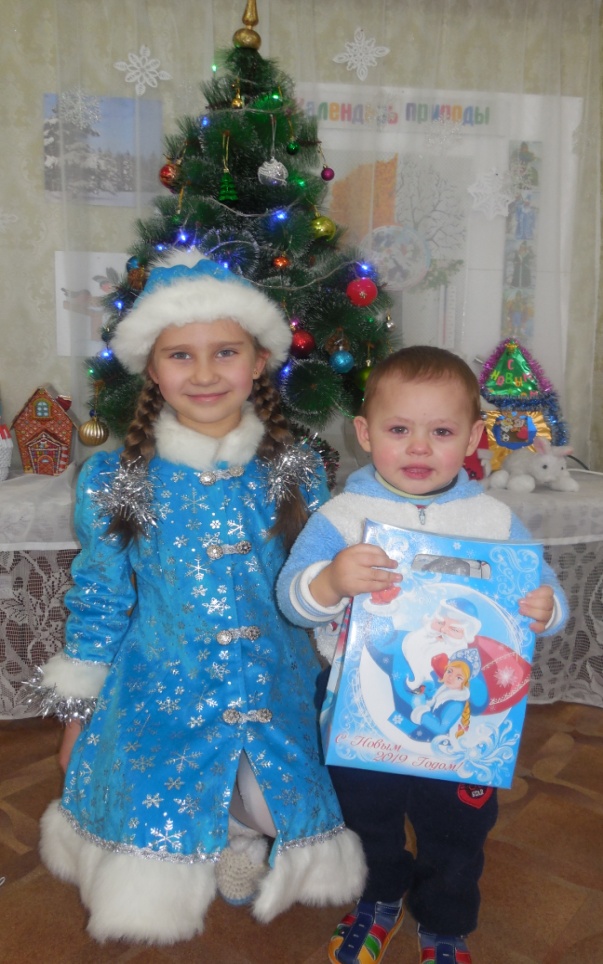 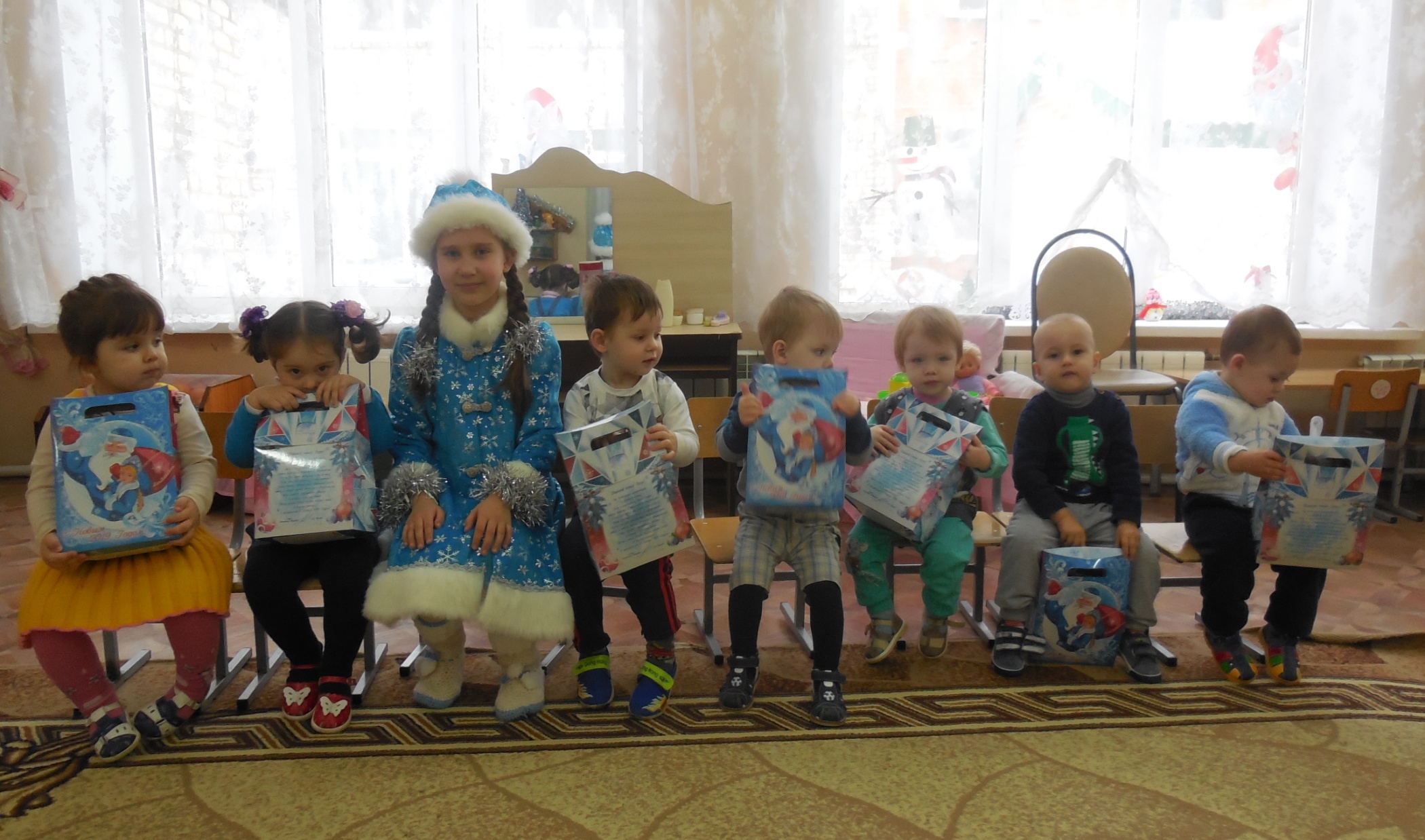 Мы пока еще малышки,Но уже читаем книжки.Все хотим на свете знать,Чтобы умненькими стать.
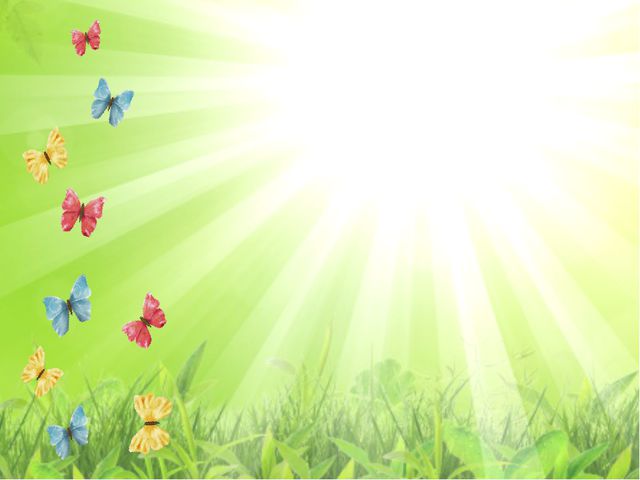 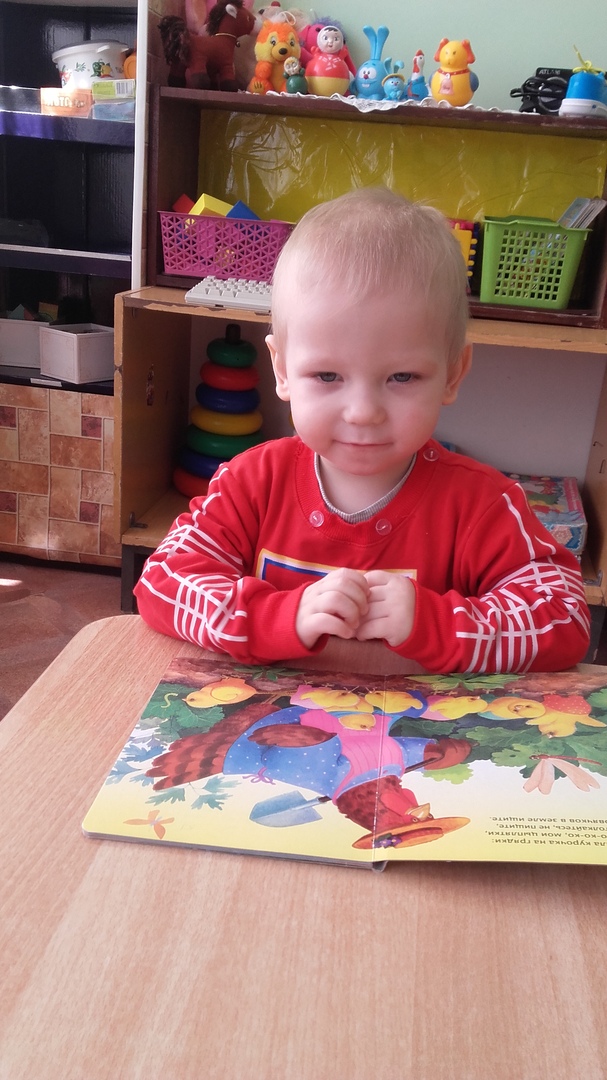 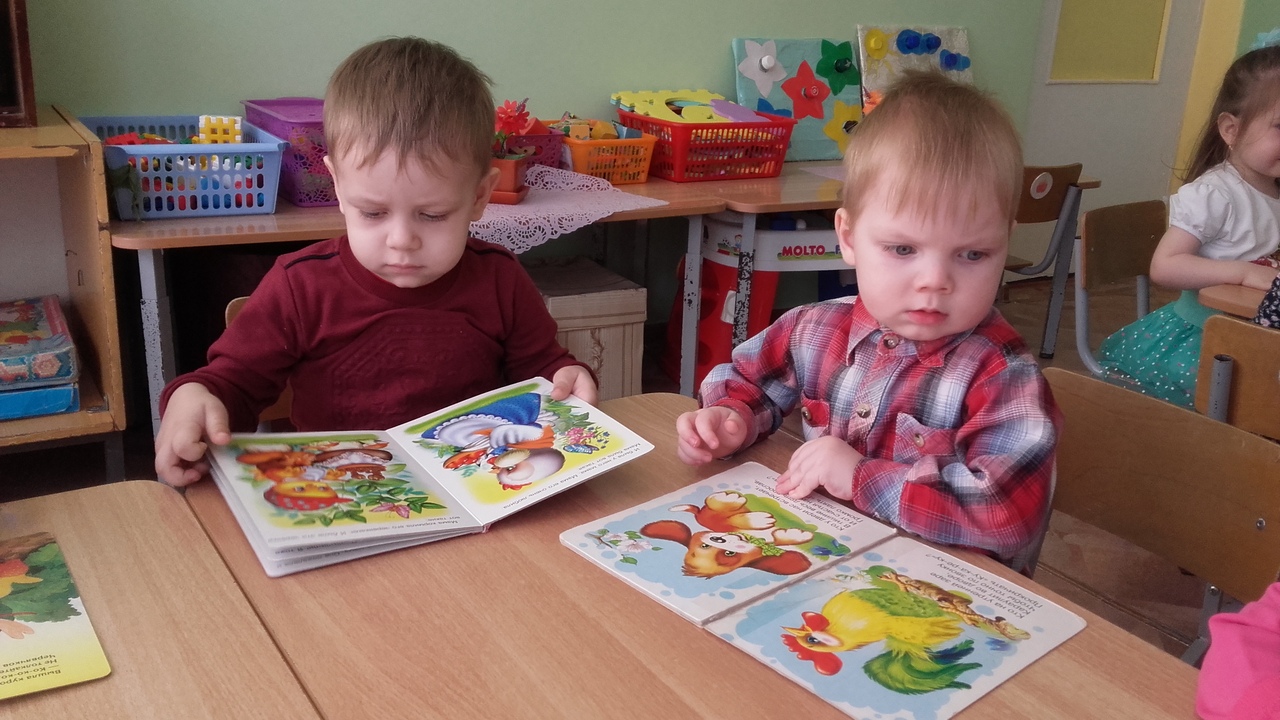 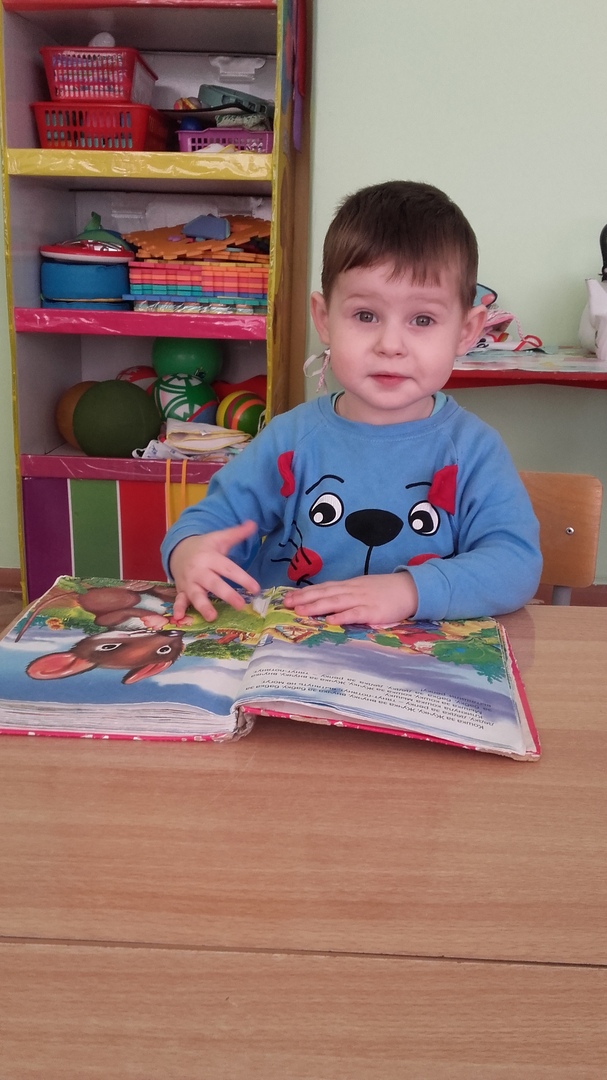 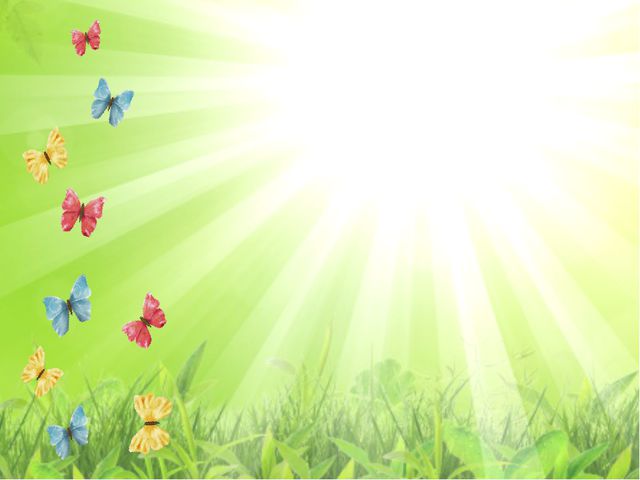 Мы проснулись и сидим -Одеваться не спешим.А пока нас не одели –Друг на друга поглядим.
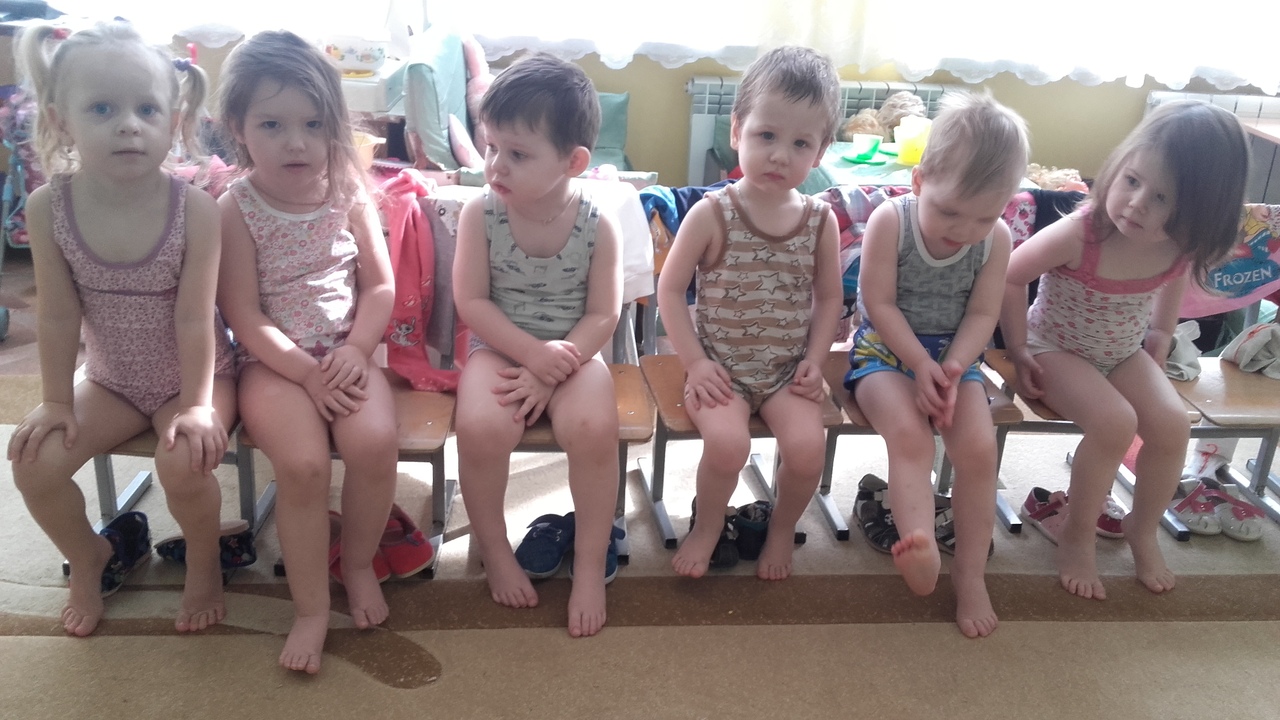 Кубик на кубик, кирпич на кирпич –Вот и красивый город возник.Ну, а когда мы все подрастемМы тоже построим себе новый дом.
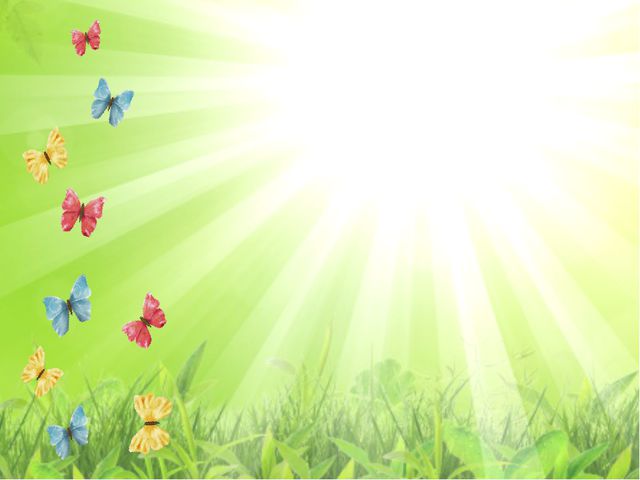 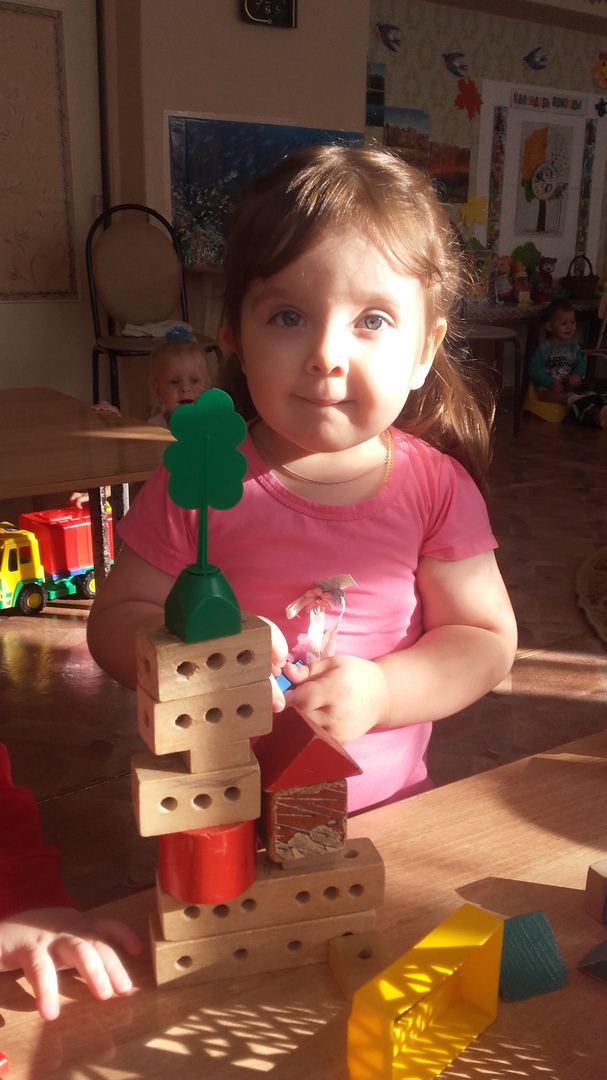 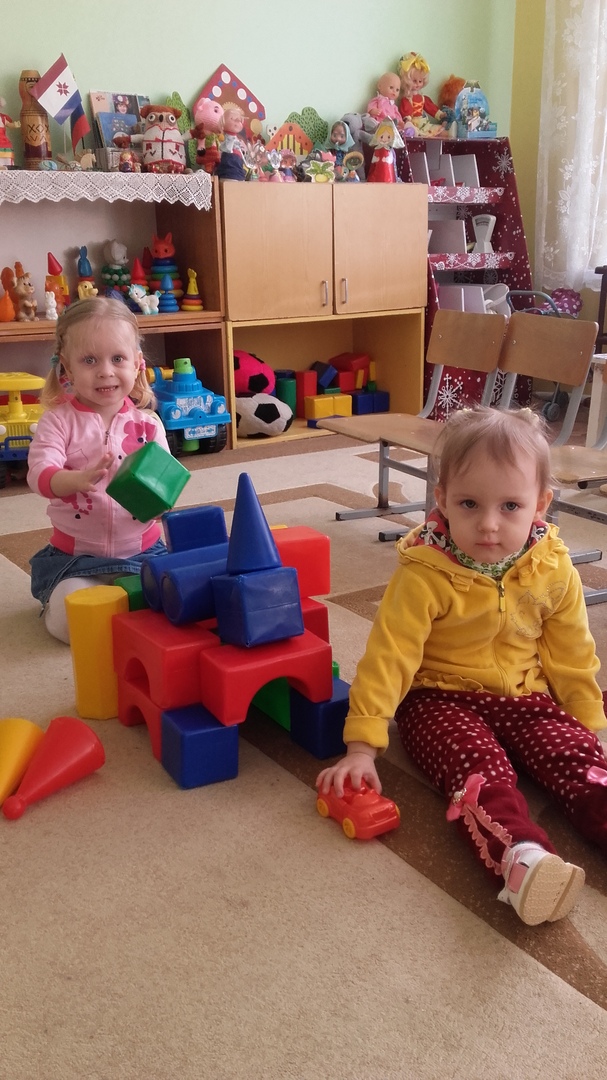 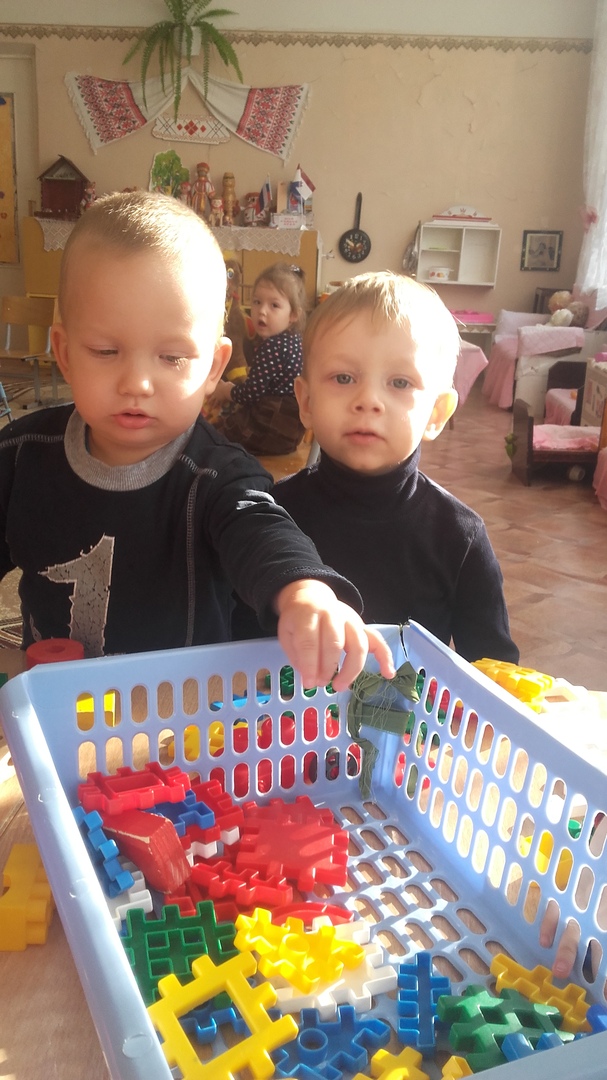 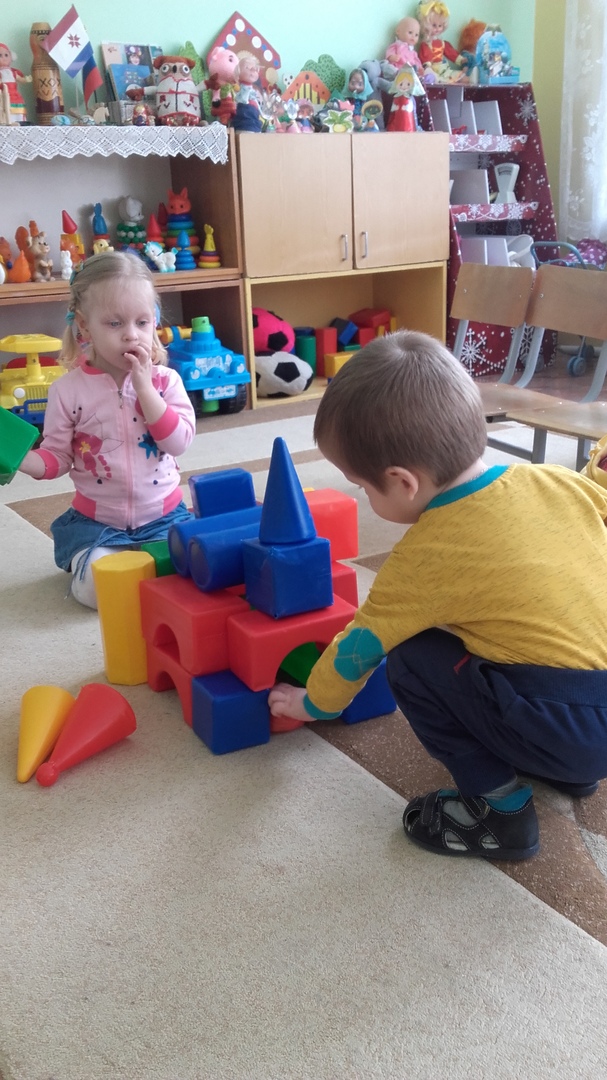 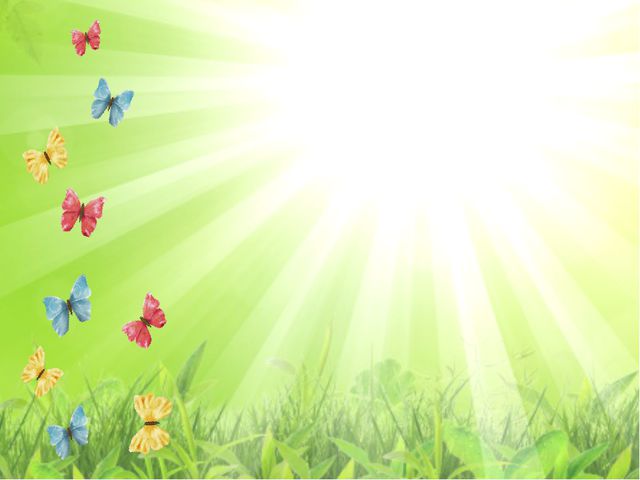 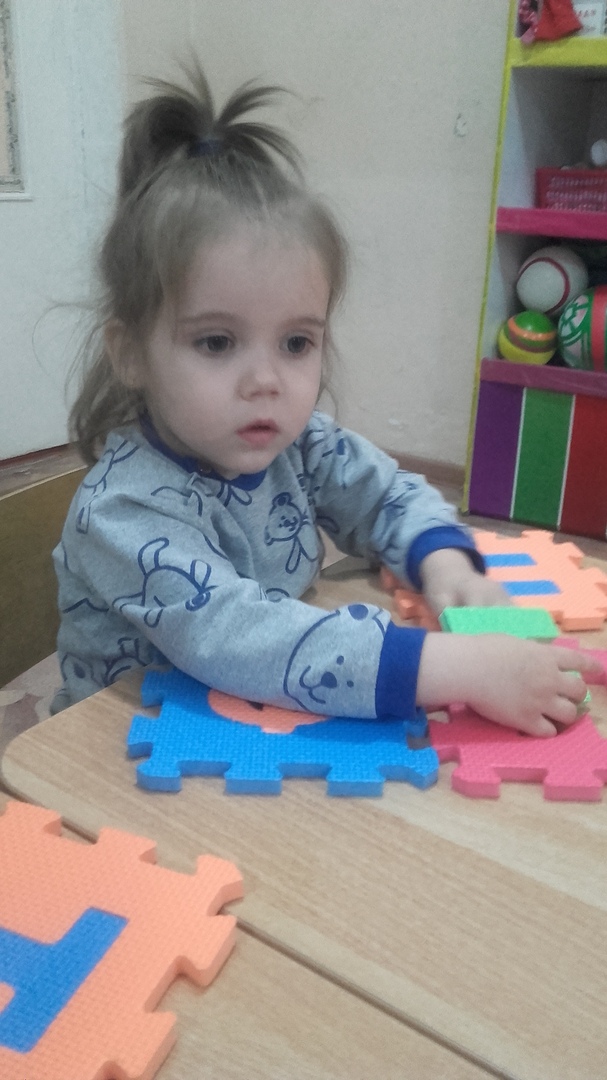 Мы рисуем и читаем,Лепим, пазлы собираем,Шумно, весело в садуЗавтра я опять приду!
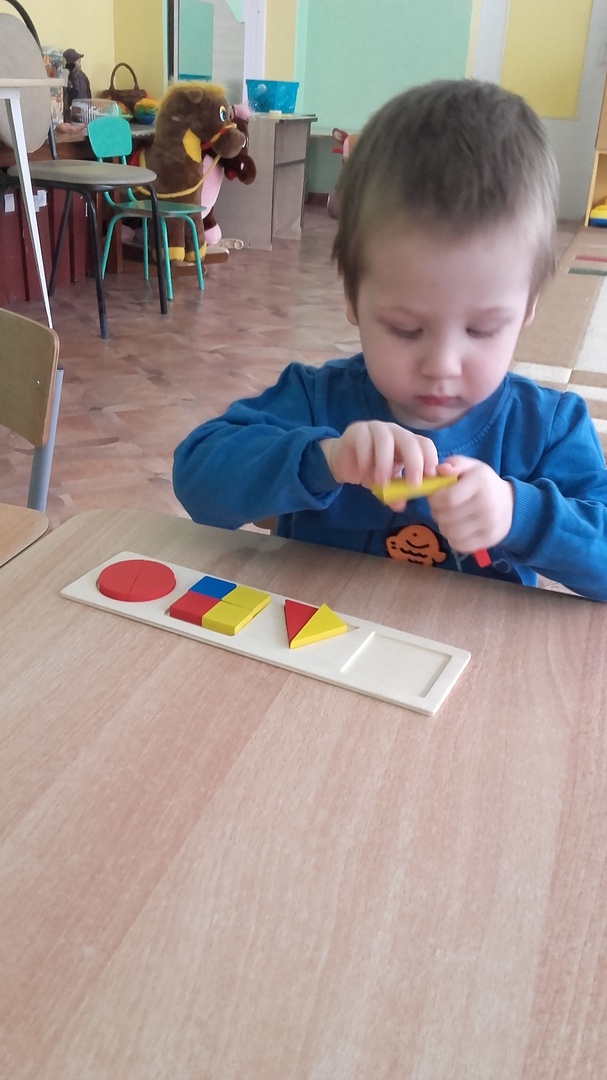 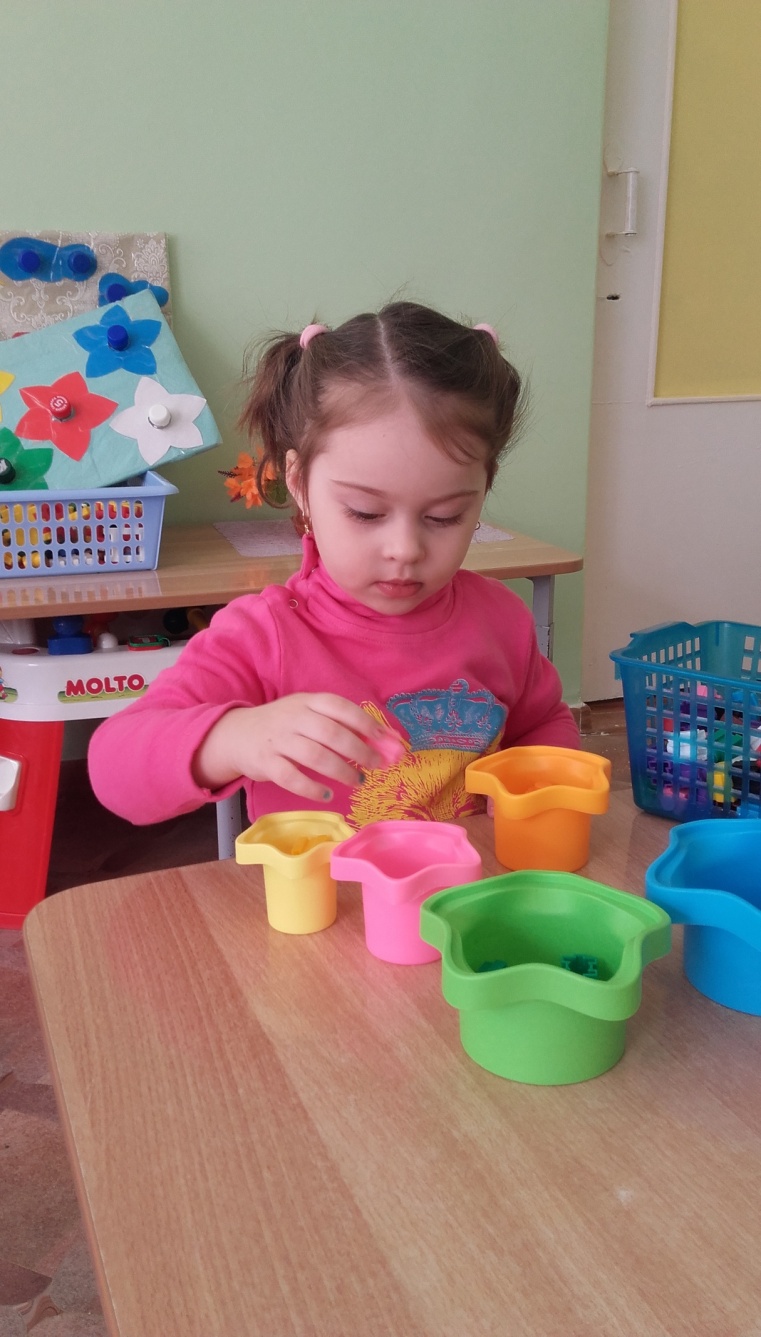 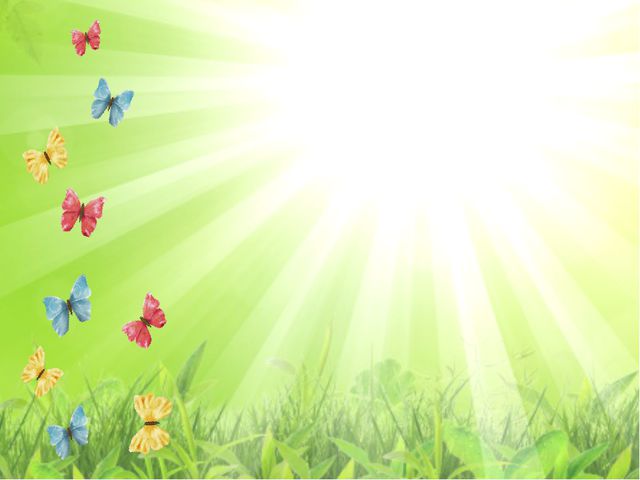 Очень весело в садуС радостью туда иду,Чтобы целый день играть,Бегать, петь и танцевать
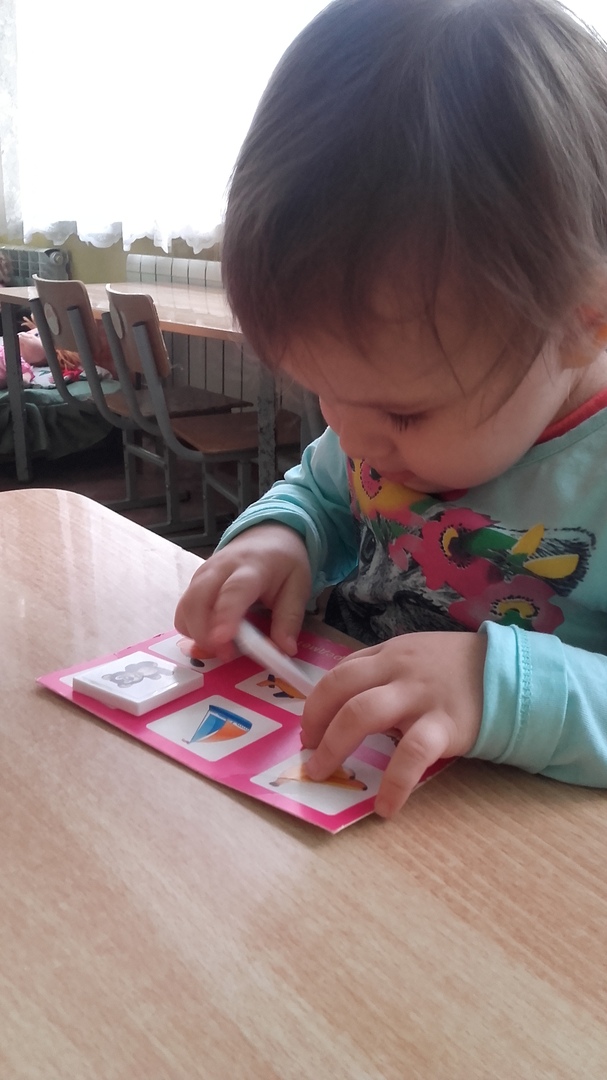 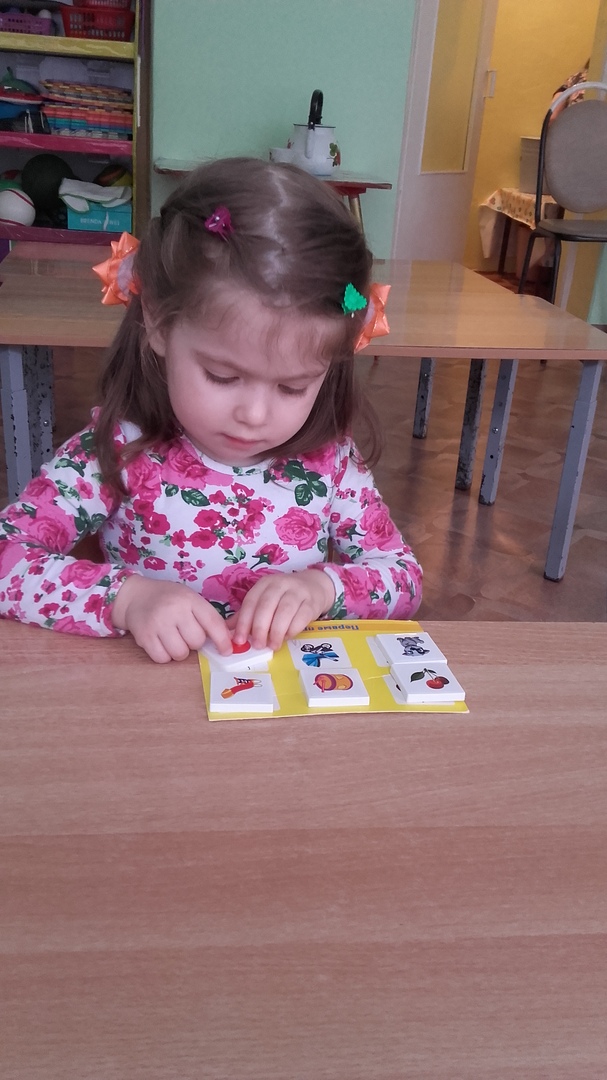 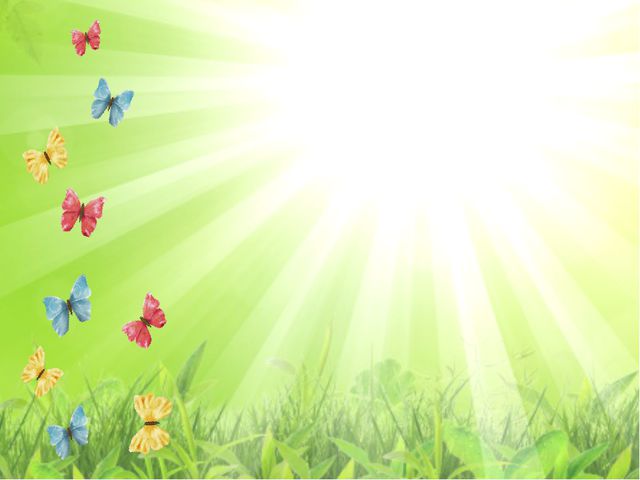 Очень любим мы играть
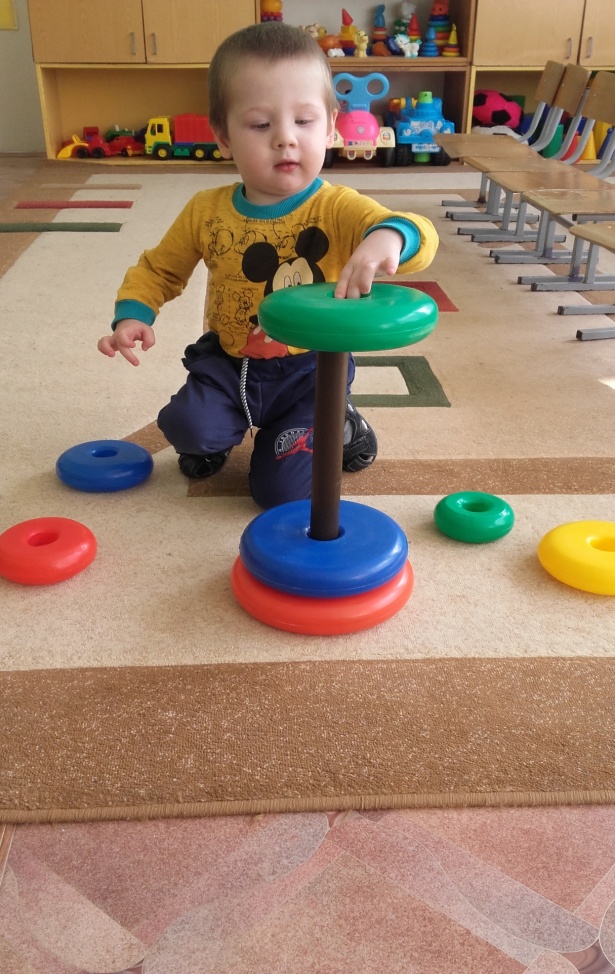 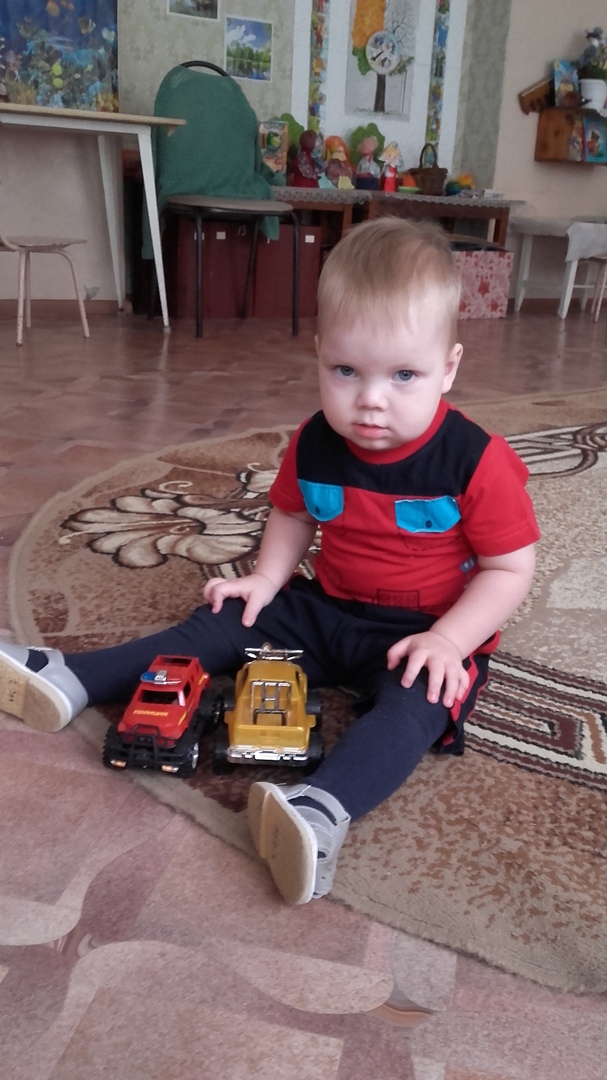 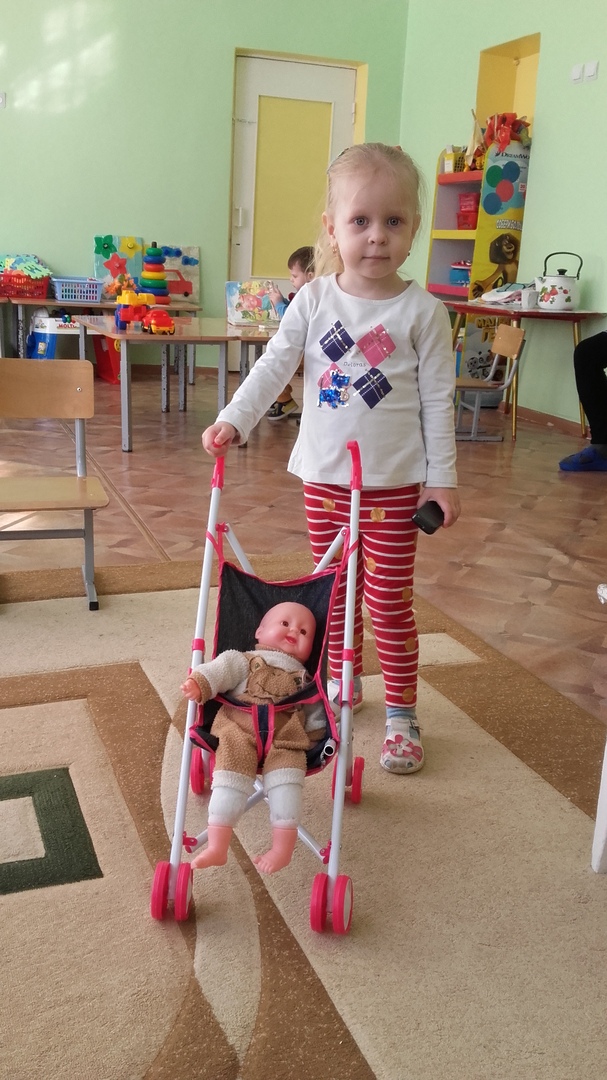 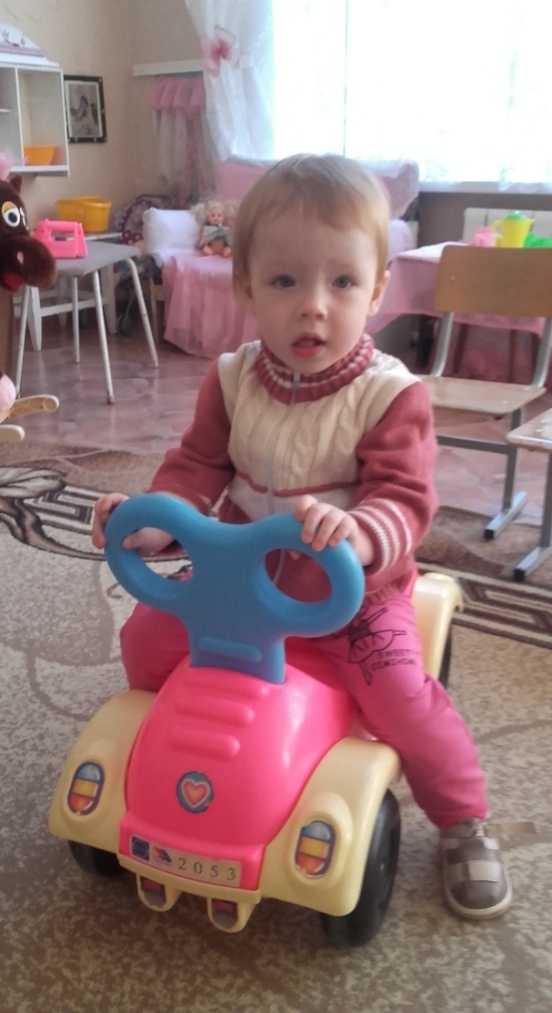 В уголочке кукольном любим мы играть
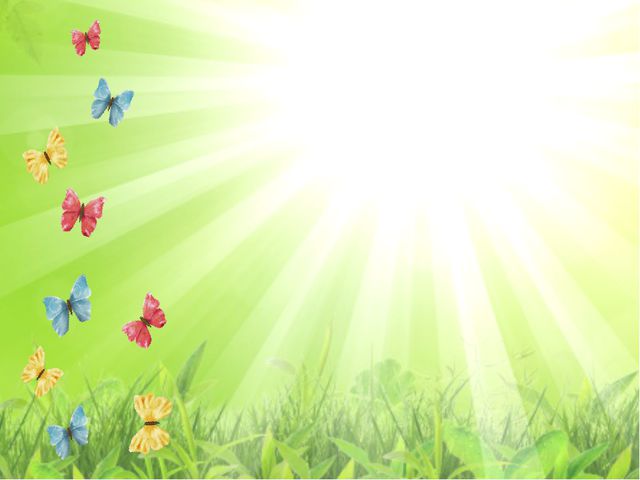 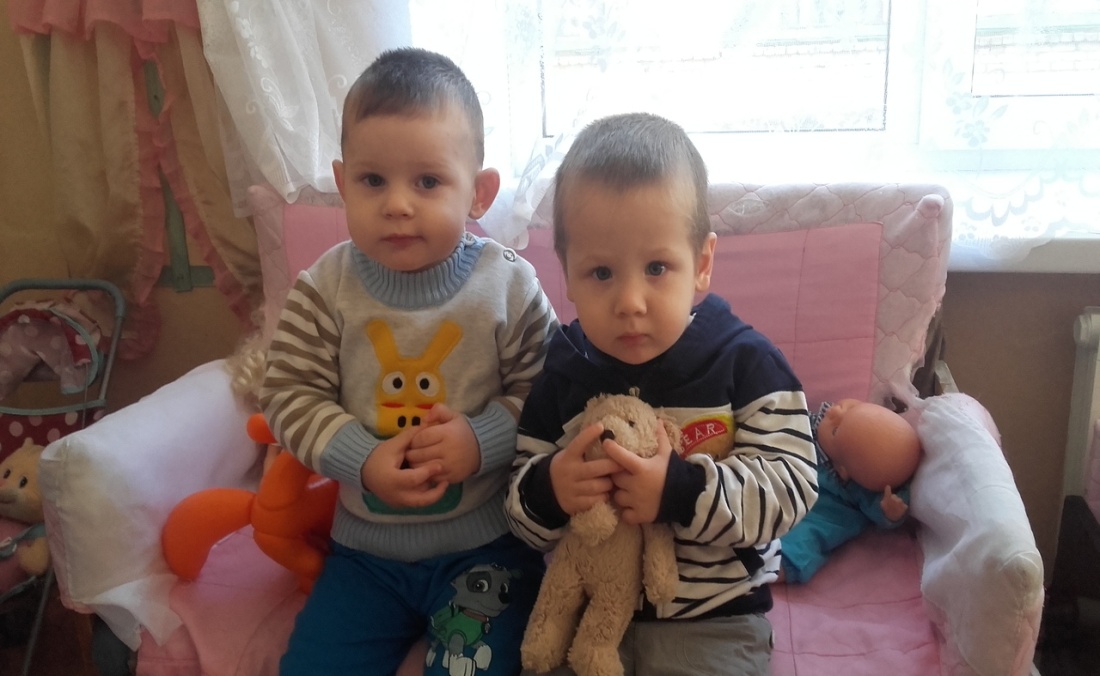 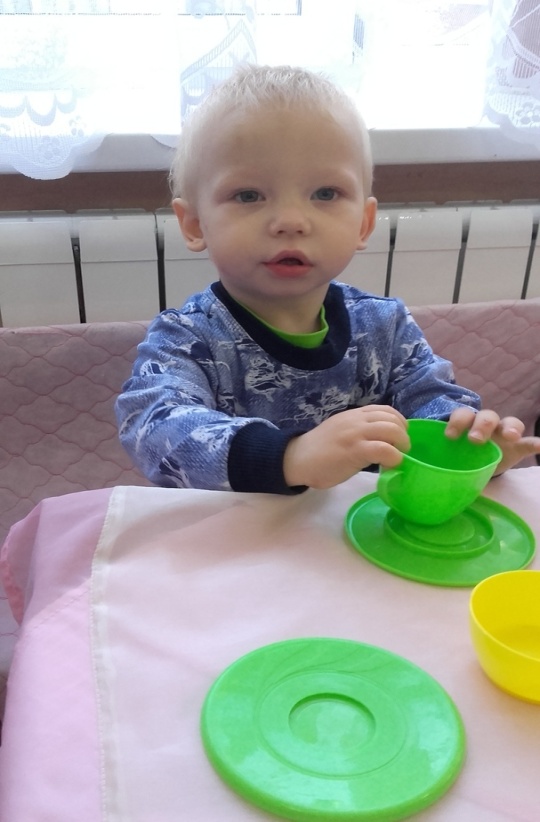 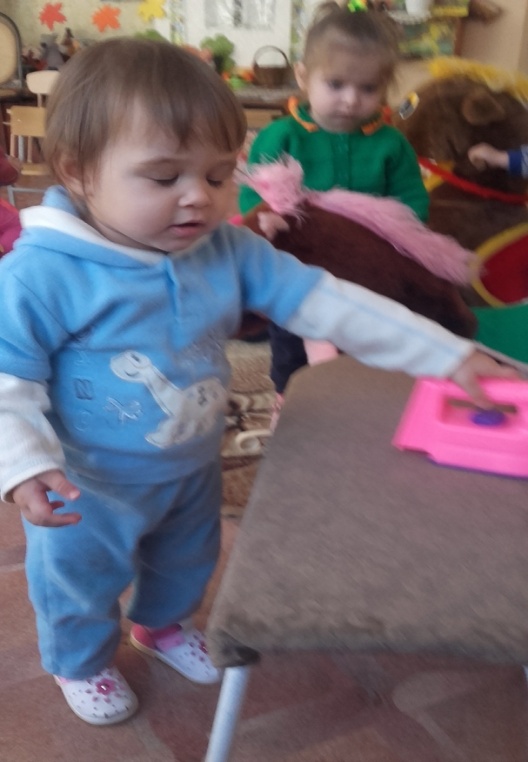 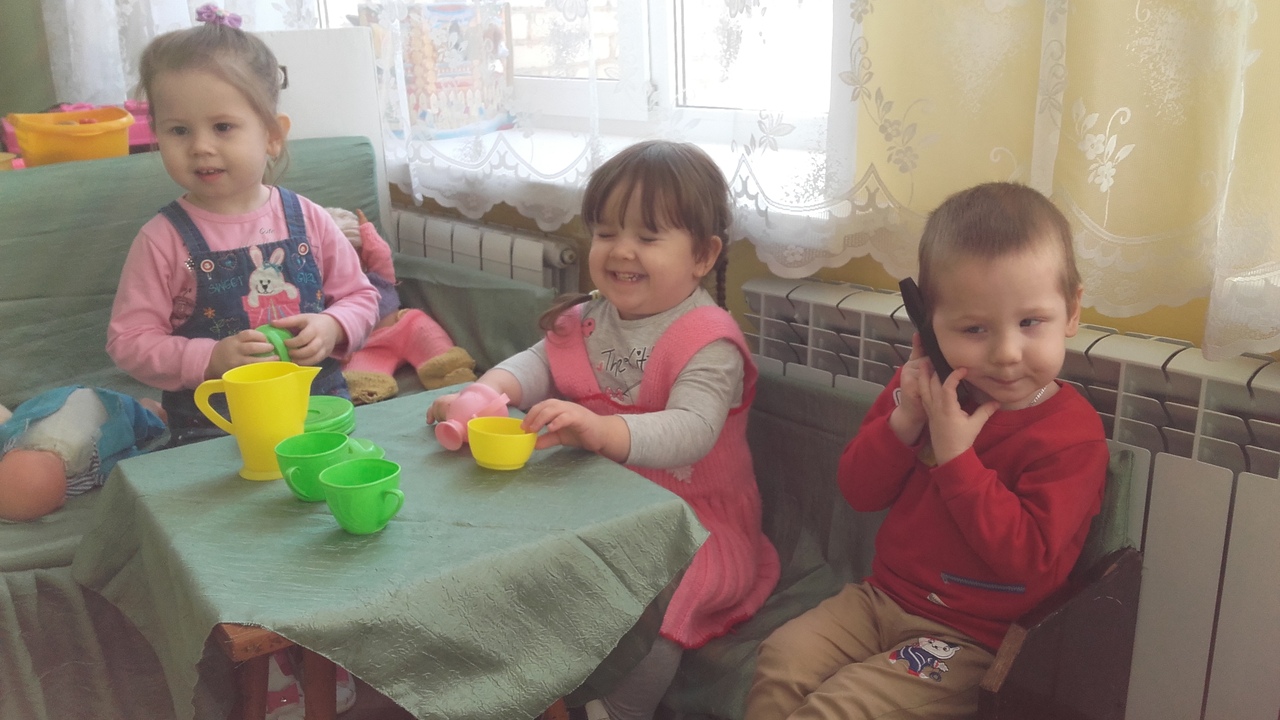 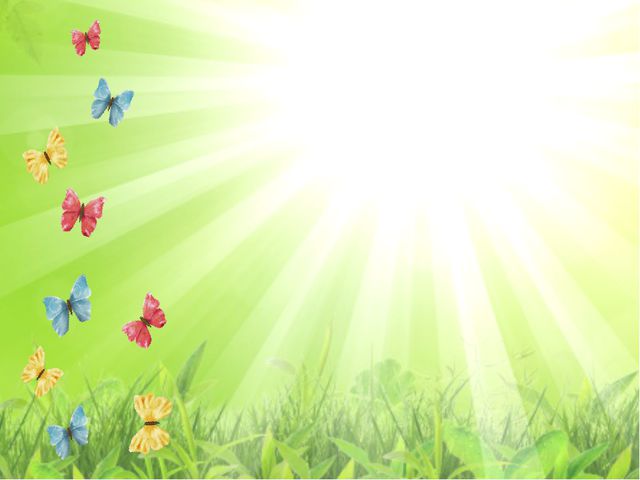 Любим мы играть, плясатьТопать, хлопать и визжать.Наконец, мы все устали«Всё!» - друг другу прокричали.
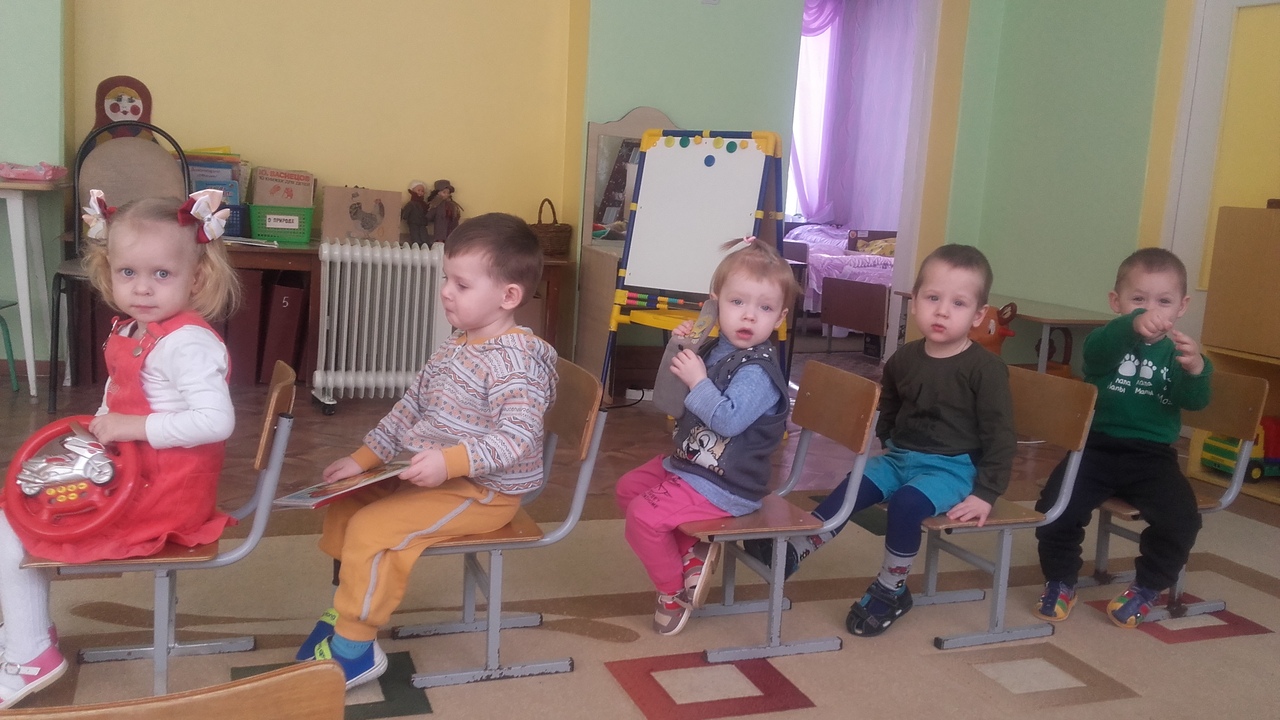 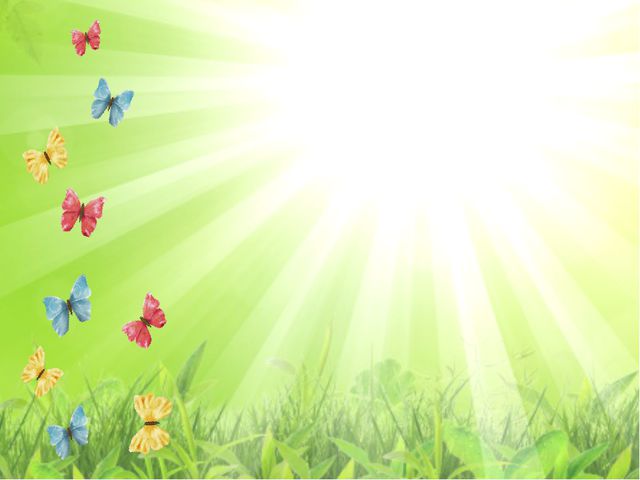 Вот какой хороший дом! В нем растем мы с каждым днем, а когда подрастем, вместе в школу пойдем!
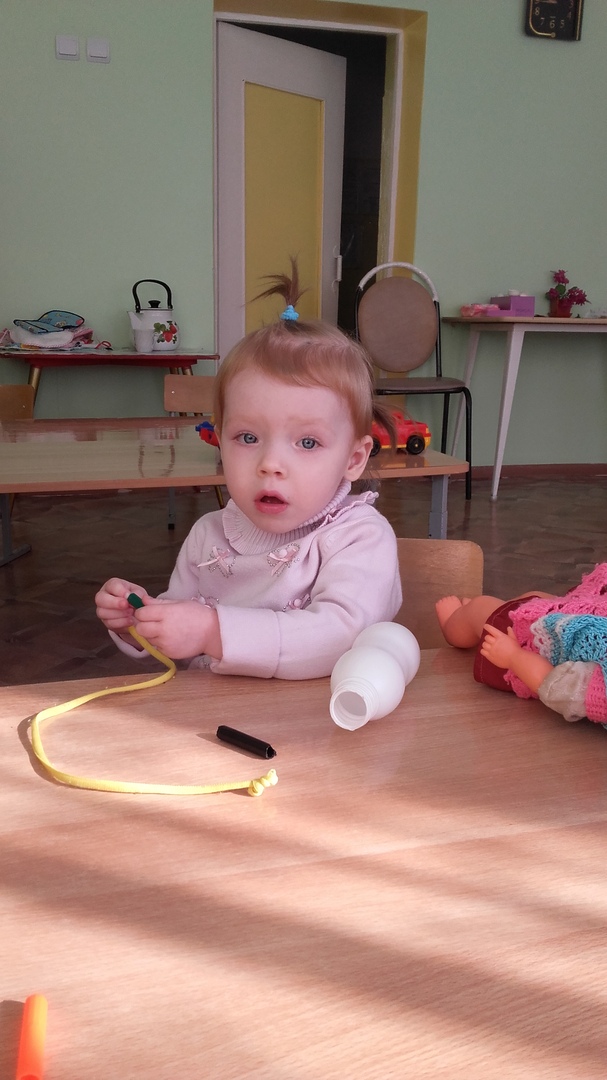 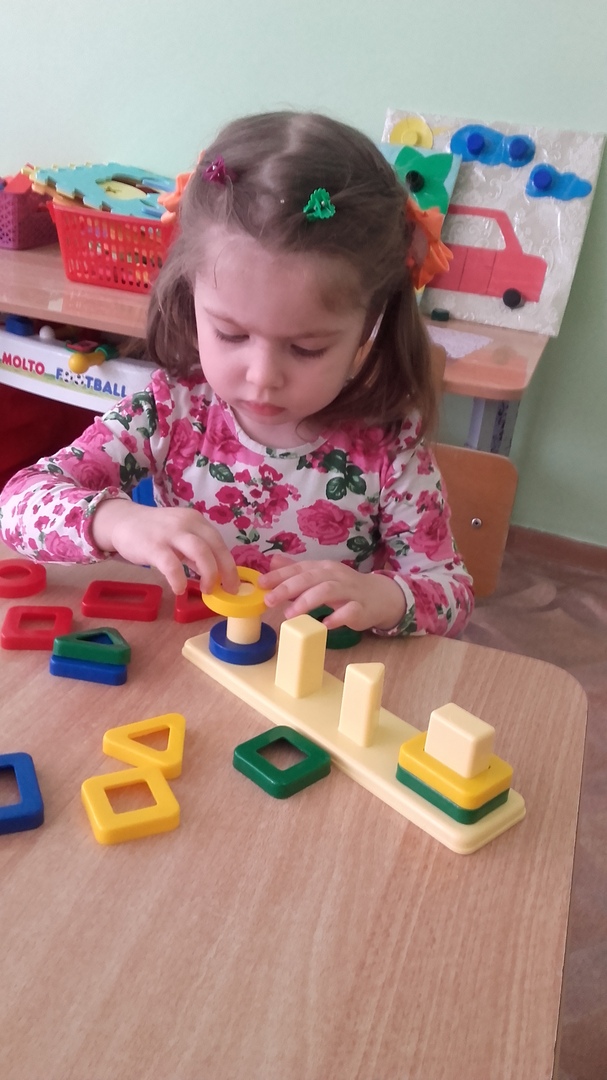 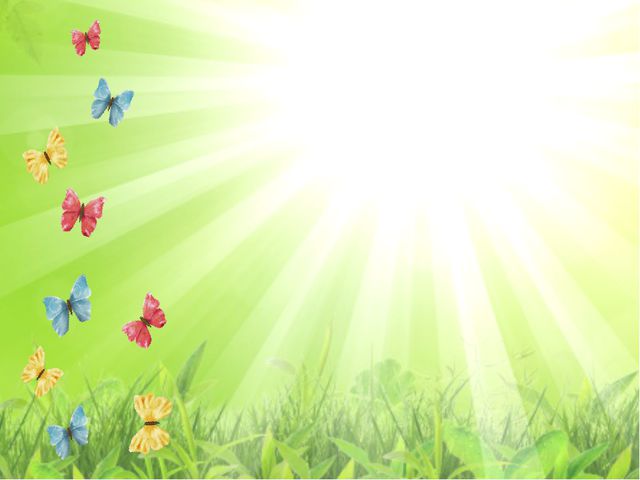